Руководители архивов муниципального района «Печора»(1943 – 2022 гг.)
Руководители районного государственного архива Печорского (Кожвинского) района
В требовательной ведомости на выдачу заработной платы сотрудникам Кожвинского оргкомитета и его отделов пос. Канин за 1 половину апреля 1943 г., значится штатная единица зав. райархивом. 
        Заведующий райархива - Филиппова Федосия Савватьевна, работа которой просматривается по ведомостям до сентября 1943 г.
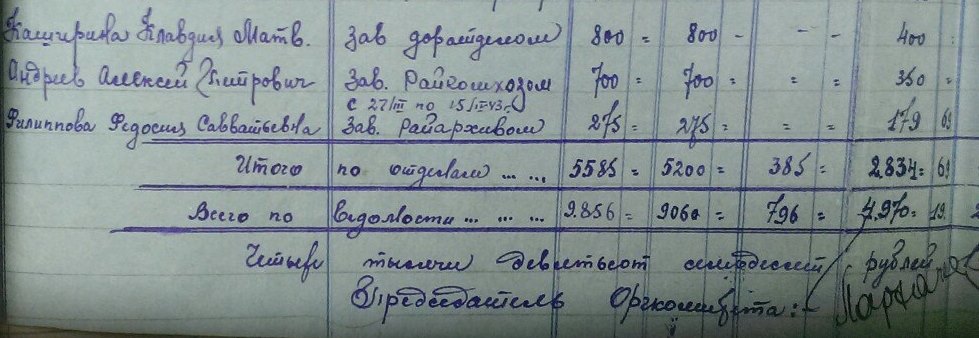 Архивный отдел администрации МР «Печора» Ф.32, Оп.2, Д. 1, Л. 65
В ведомости на выдачу заработной платы сотрудникам Кожвинского районного исполнительного комитета  за 2 половину октября 1943 г.  зав. архивом - Шарковская Галина Владимировна, работа которой просматривается по август 1944 г.
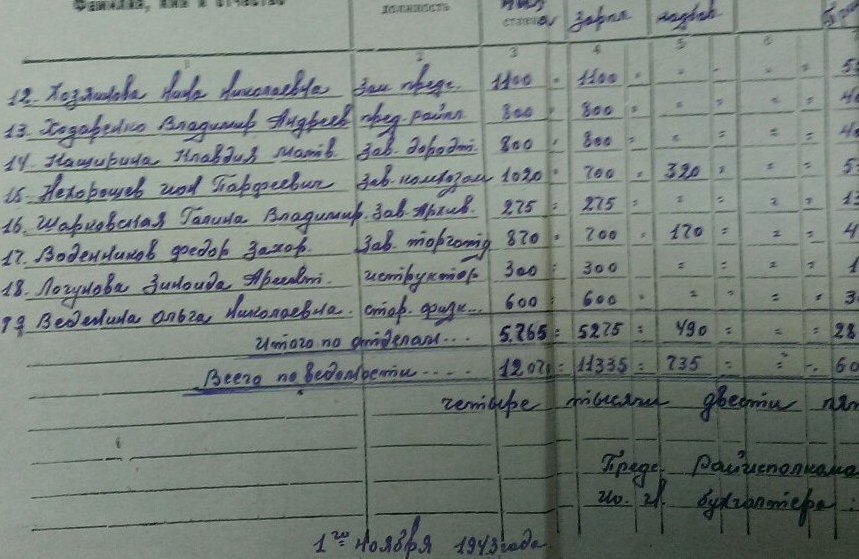 Архивный отдел администрации МР «Печора» Ф.32, Оп.2, Д. 1, Л. 99
В ведомости на выплату заработной платы с 16 по 20 августа 1944 г.: Шарковская Галина Владимировна, должность -  архивариус.















                            

Архивный отдел администрации МР «Печора» Ф.32, Оп.2, Д. 3, Л. 6
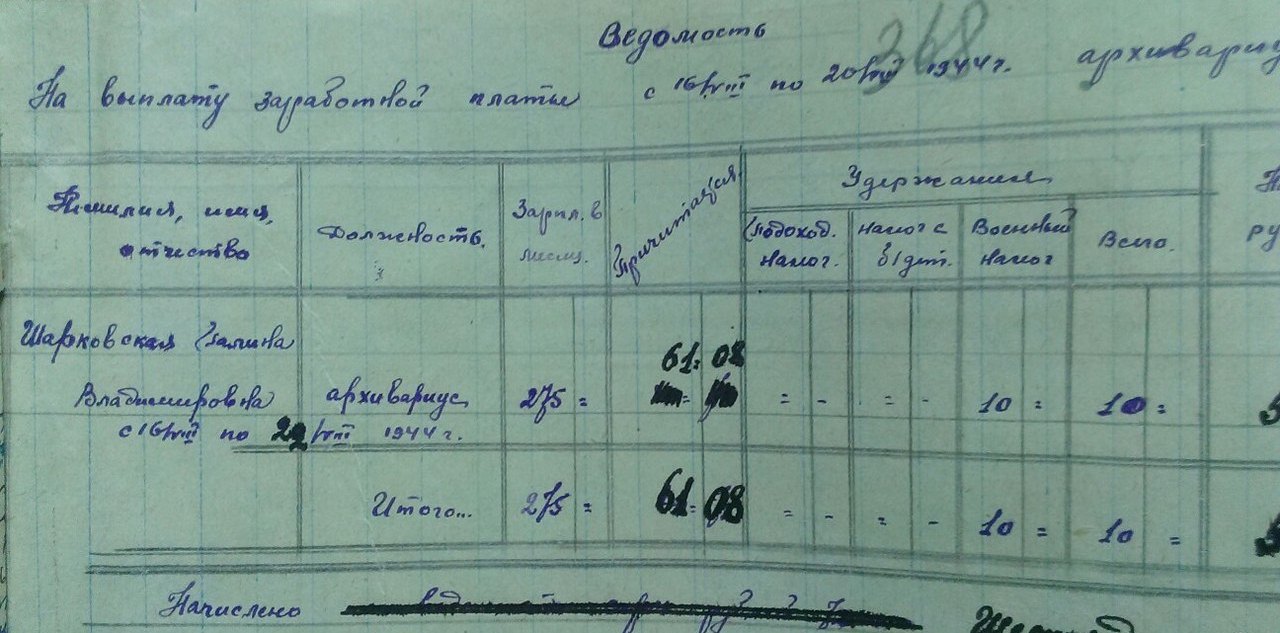 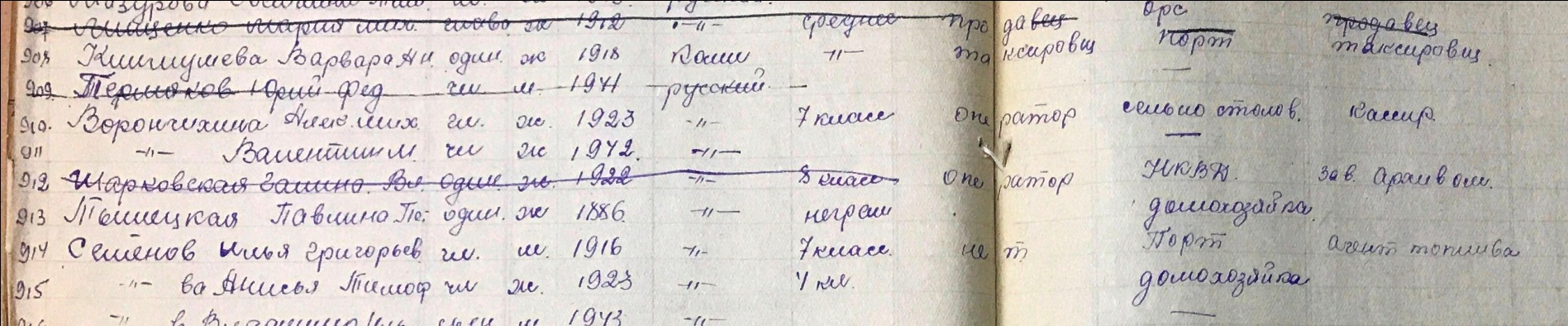 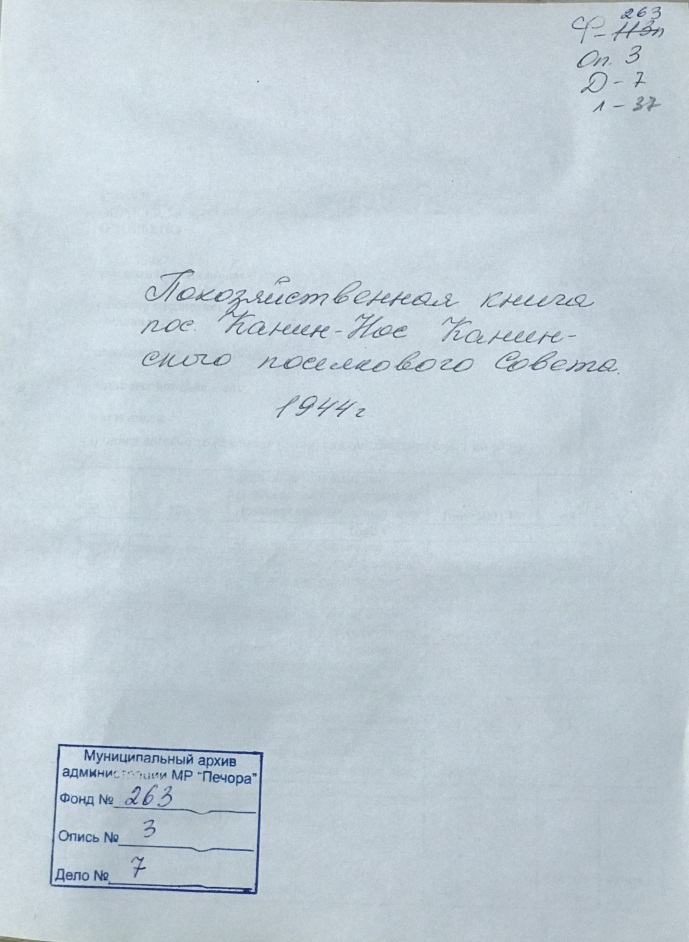 В похозяйственной книге пос. Канин-Нос Канинского поселкового Совета, 
Шарковская Галина Вл. – зав.архивом,  НКВД.
Архивный отдел администрации МР «Печора» Ф.263, Оп.3, Д. 7, Л. 32.
Решением исполкома Кожвинского райсовета депутатов трудящихся от 16 июня 1947 г. № 19 п. 529 заведующим Кожвинским райархивом МВД утвержден Микушев Николай Егорович.
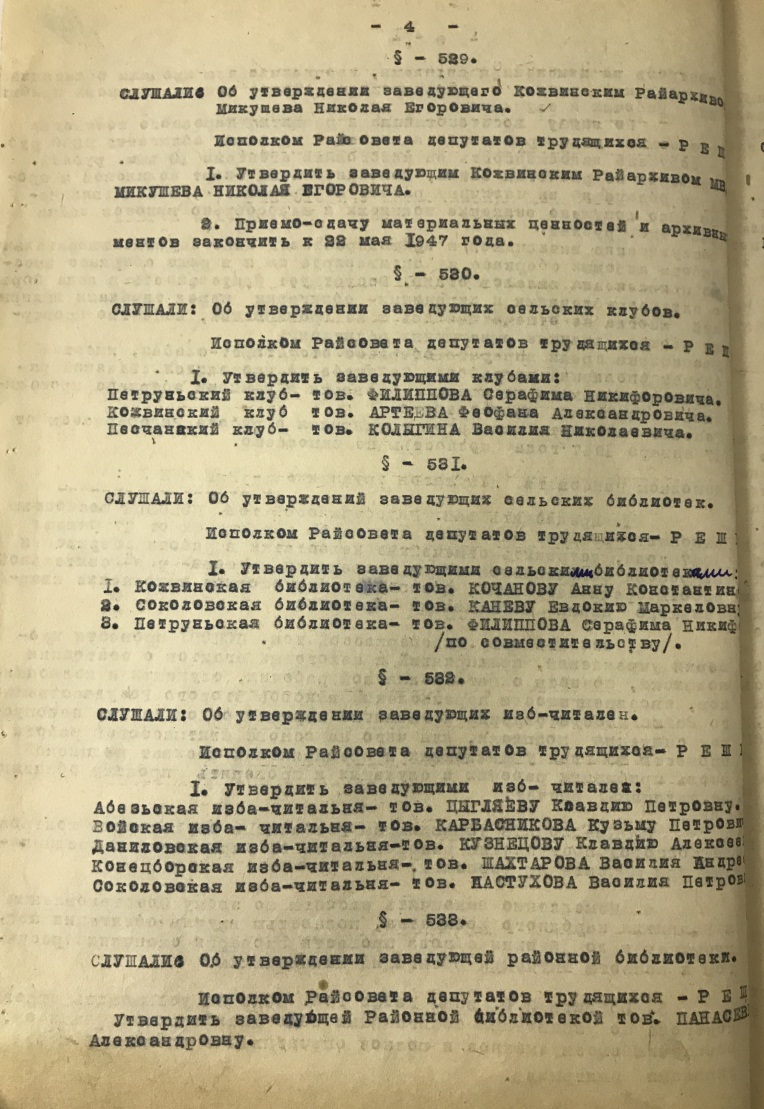 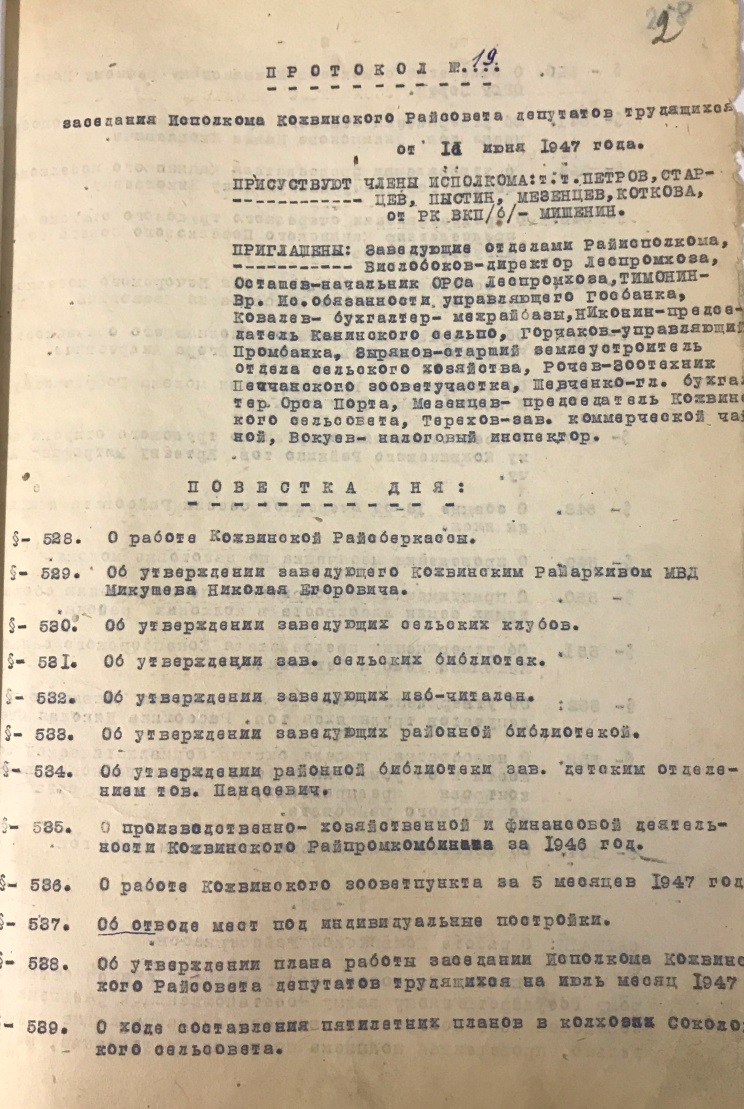 Архивный отдел администрации МР «Печора» Ф.261, Оп.1, Д. 87, Лл. 2-3.
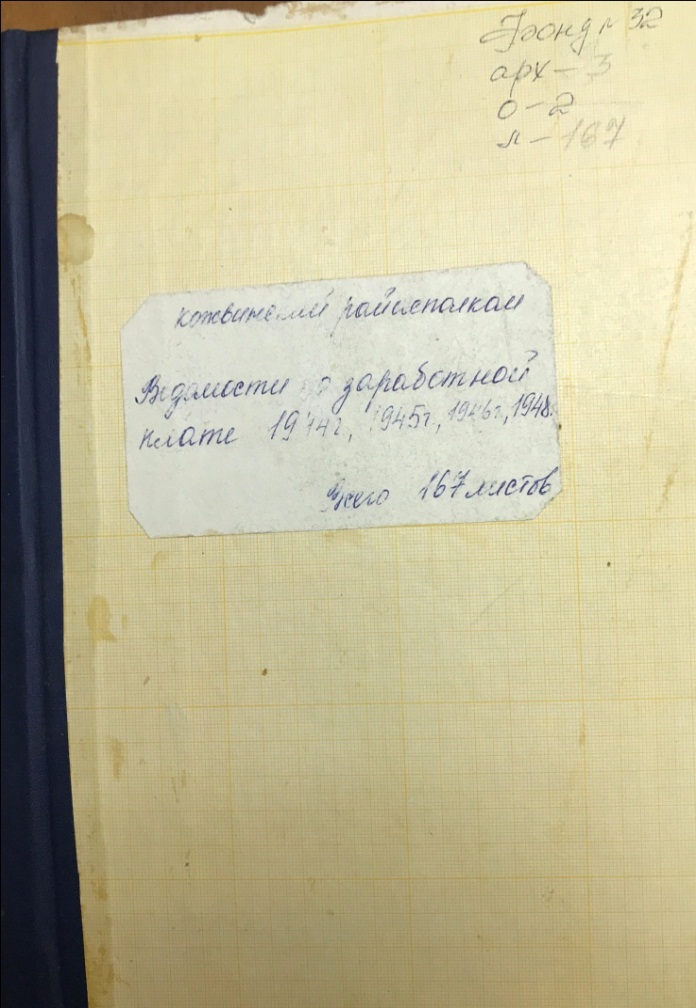 В ведомости по начислению заработной платы     работникам        Кожвинского райисполкома за  1944 – 1948 гг.:
Микушев Николай Егорович – Зав.архивом.
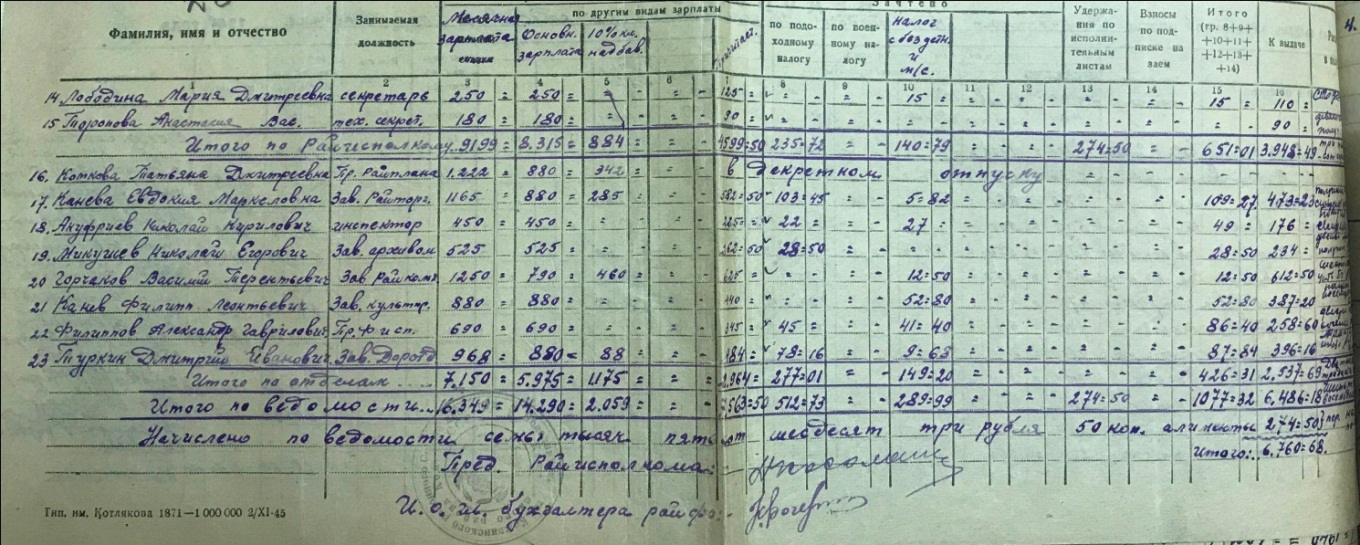 Архивный отдел администрации МР «Печора» Ф.32, Оп.2, Д. 3, Л. 105
С 15.10.1948 г. решением исполкома Кожвинского райсовета депутатов трудящихся от 28 октября 1948 г. № 36 Микушев Николай Егорович освобожден от должности зав. райархивом.
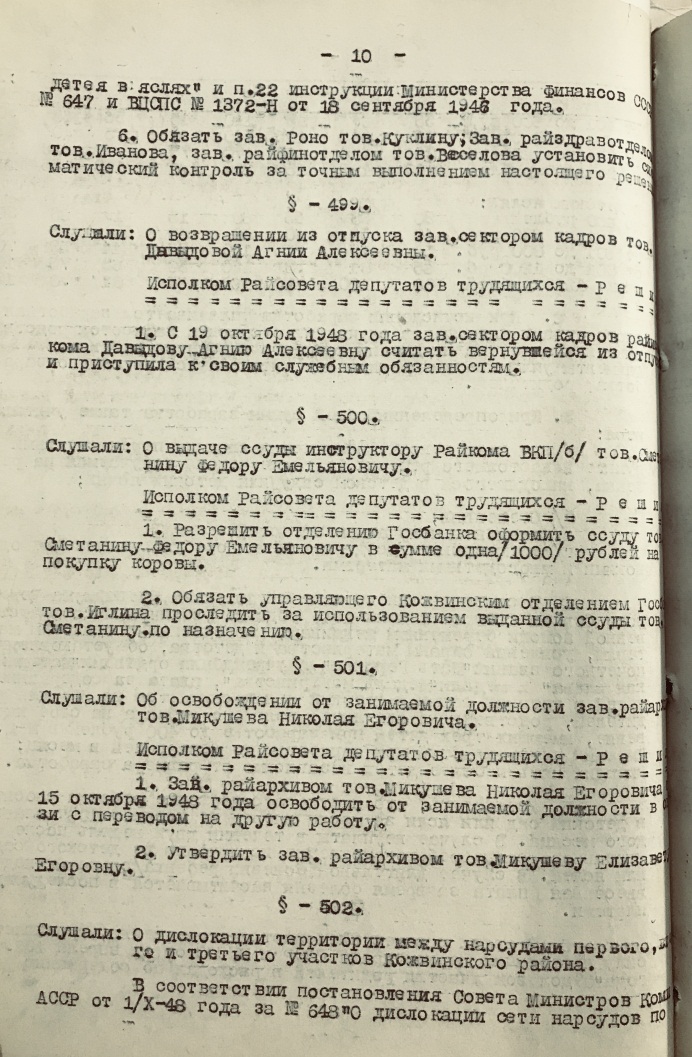 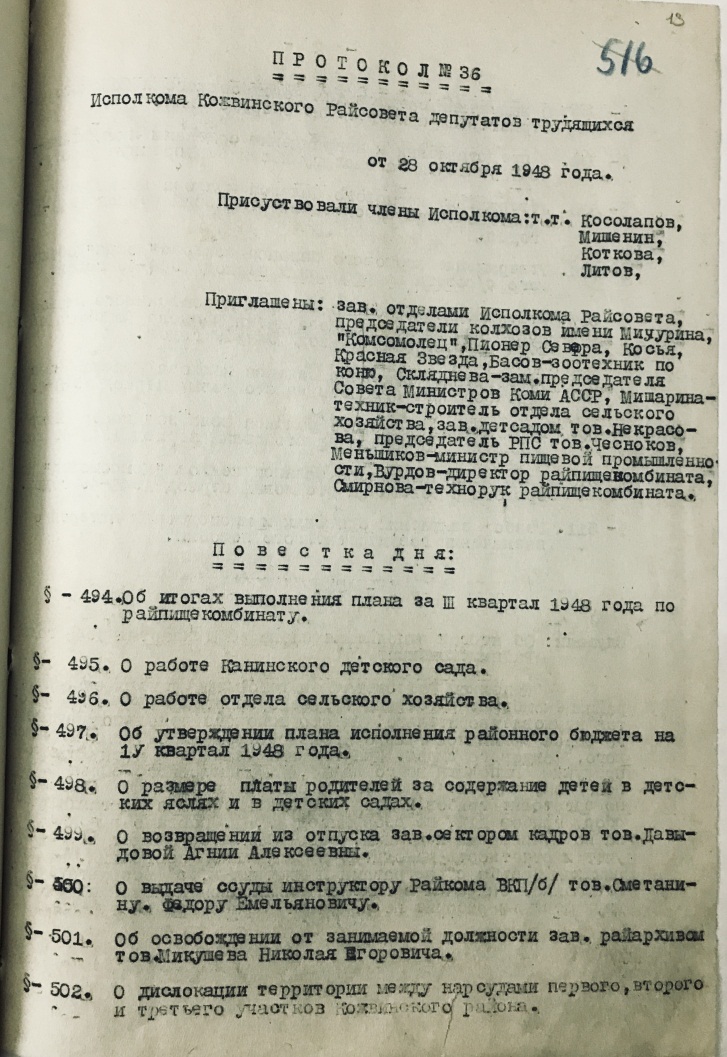 Архивный отдел администрации МР «Печора» Ф.261, Оп.1, Д. 101, Лл.13-17.
С 15.10.1948 г. решением исполкома Кожвинского райсовета депутатов трудящихся от   28 октября 1948 г. №  36  утверждена   зав. райархивом   
Микушева Елизавета Егоровна.
Личное дело Микушевой Е.Е.
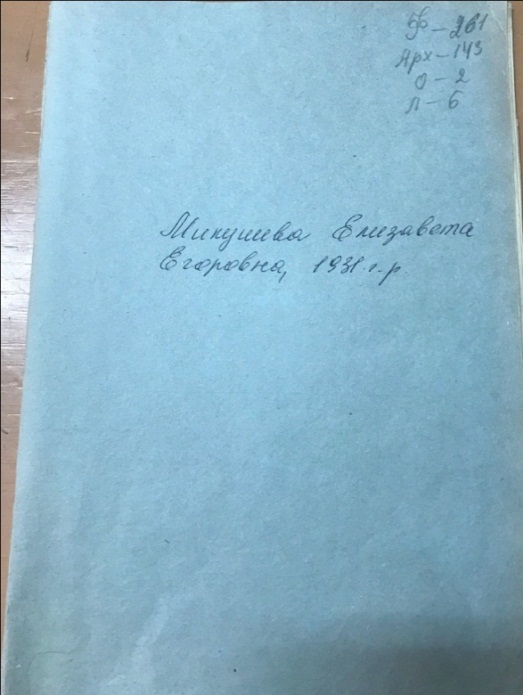 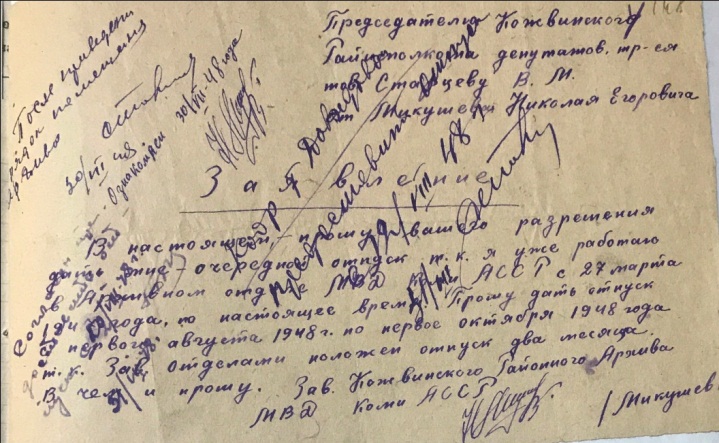 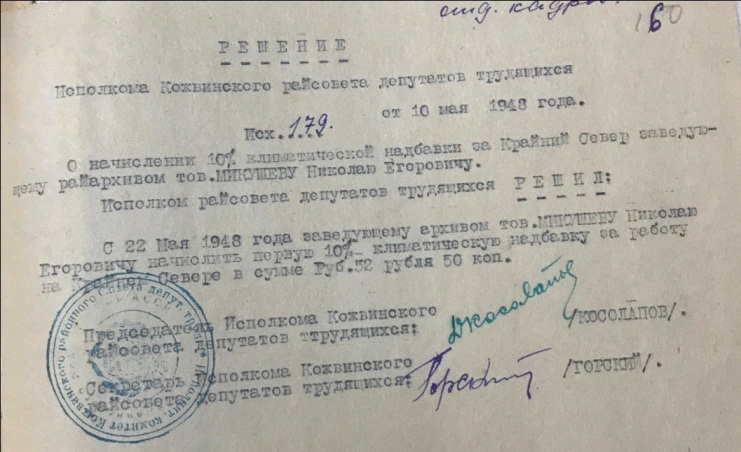 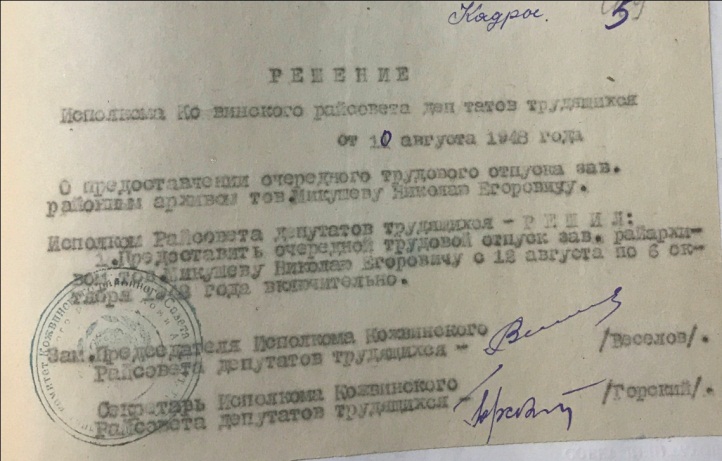 В личном деле Микушевой Е.Е.
находятся документы Микушева Н.Е.
Архивный отдел администрации МР«Печора» Ф.261, Оп.2, Д. 143, Лл.4-6.
С 27.03.1950 г. решением исполкома Кожвинского райсовета депутатов трудящихся от 27 марта 1950 г. № 9 освобождена от должности зав. райархивом Микушева Е.Е. и утверждена Истомина Лидия Кузьминична.
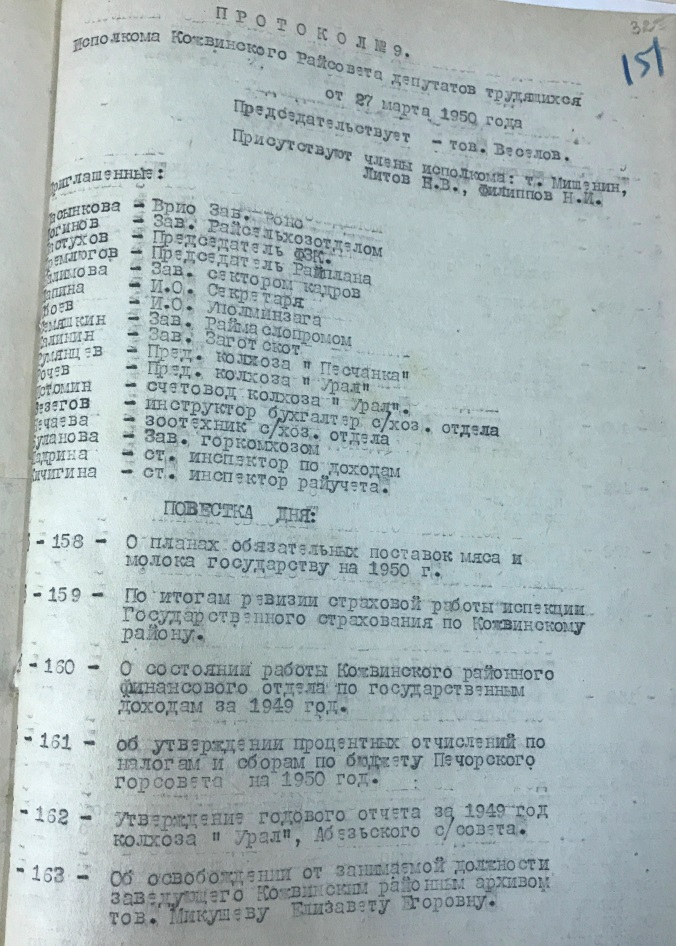 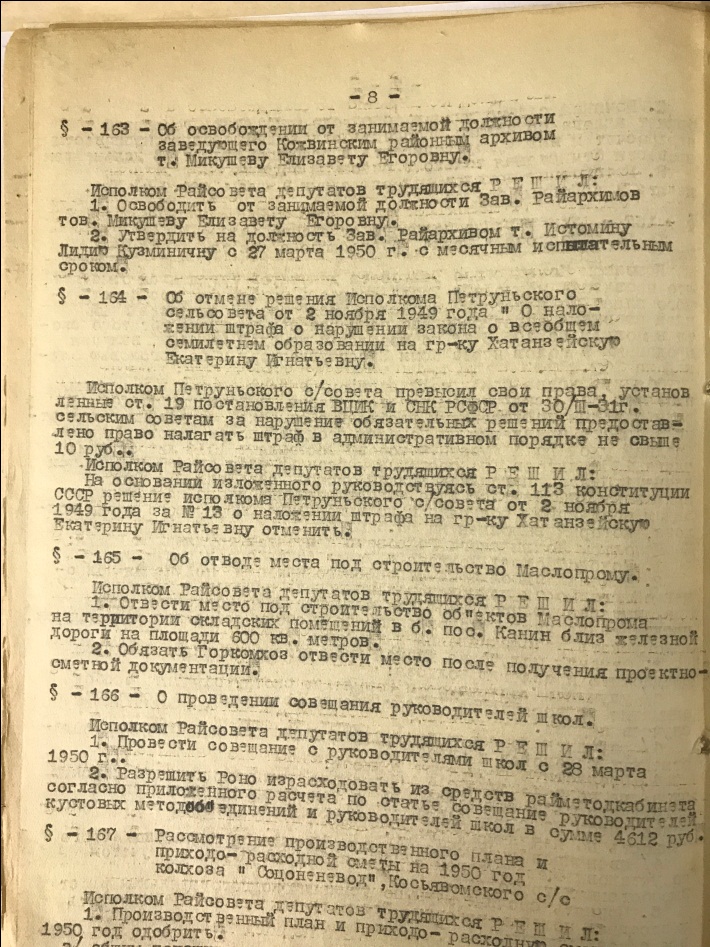 Архивный отдел администрации МР «Печора» Ф.261, Оп.1, Д. 143, Лл.32, 35
Решением  исполкома    Кожвинского   райсовета   депутатов   трудящихся  от 7 августа 1951 г. № 24 зав. райархивом Истомина Л.К. освобождена от должности.
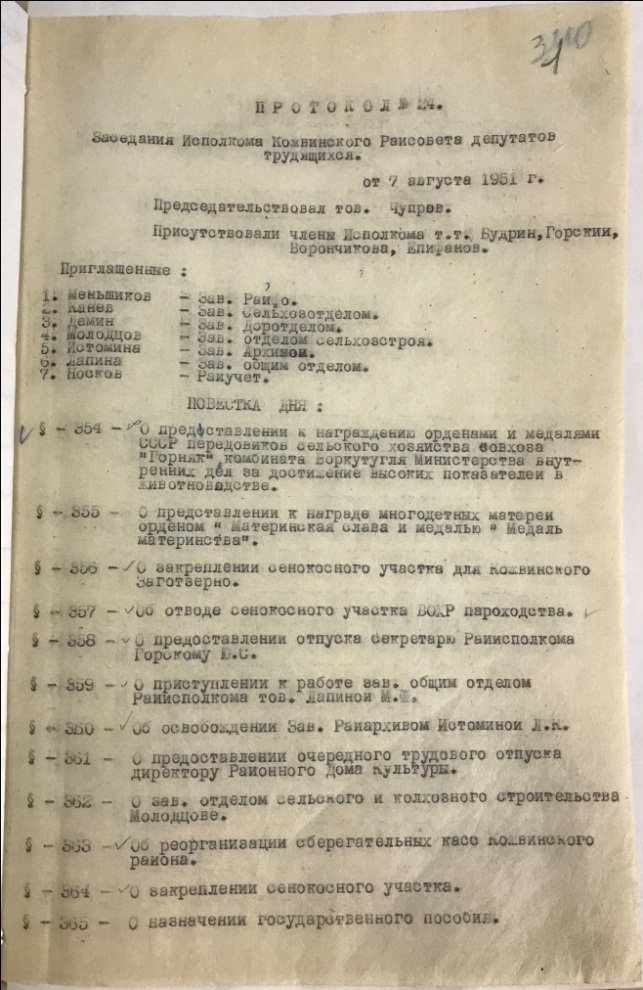 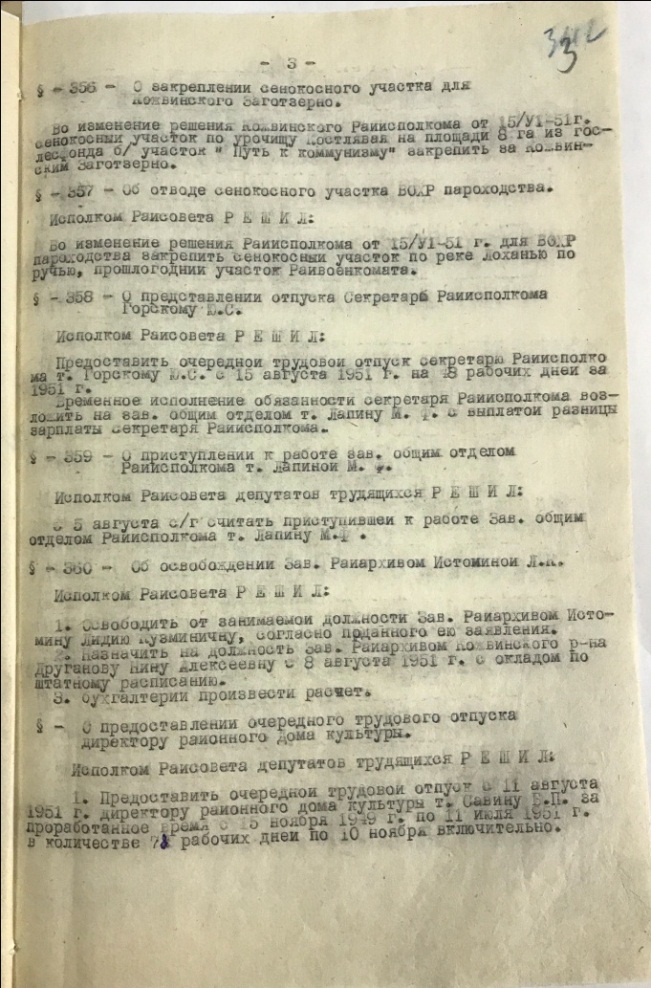 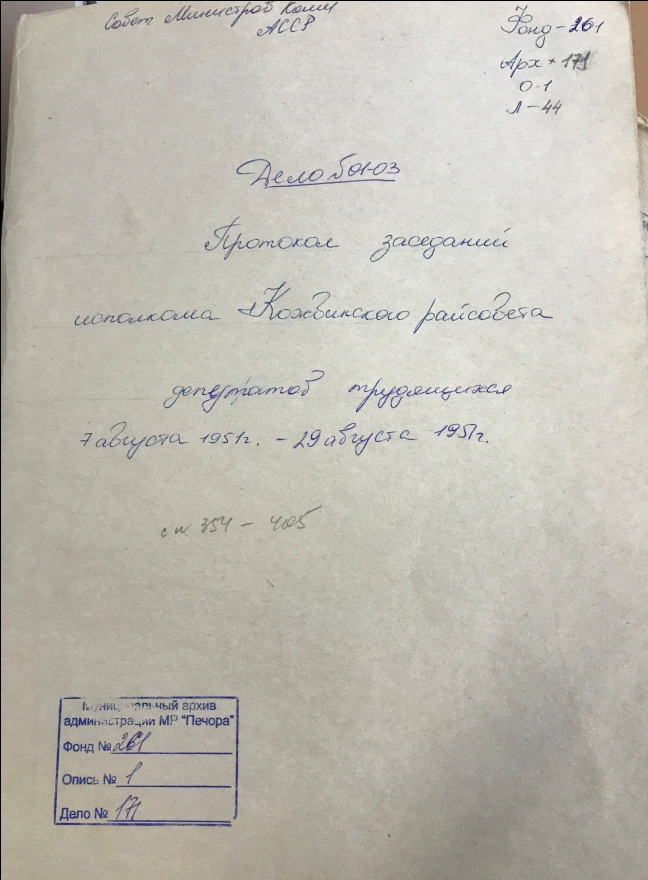 Архивный отдел администрации МР «Печора» Ф.261, Оп.1, Д. 171, Лл. 1, 3.
Решением  исполкома    Кожвинского   райсовета   депутатов   трудящихся от 7 августа 1951 г. № 24 зав. райархивом назначена Друганова Нина Алексеевна.

       10.11.1951 г. решением исполкома Кожвинского райсовета депутатов трудящихся освобождена от должности Друганова Нина Алексеевна и утверждена зав. райархивом Антоненкова Надежда Павловна.
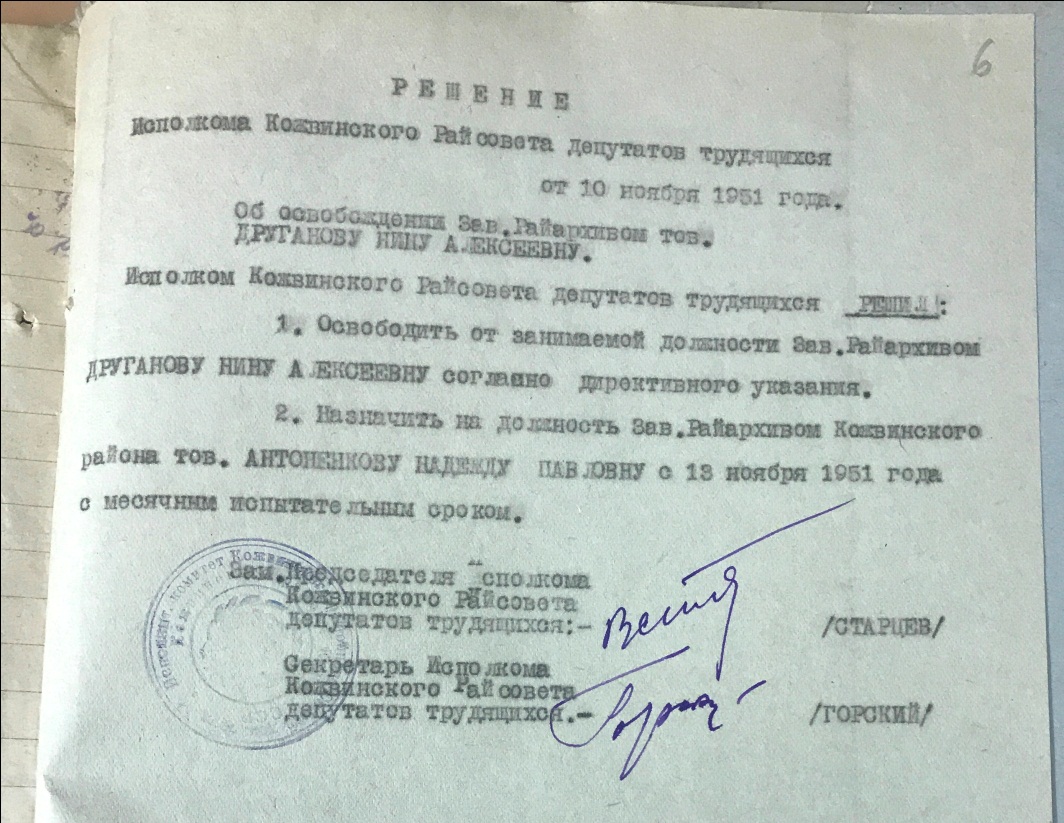 Архивный отдел администрации 
МР «Печора»
 Ф.261, Оп.2, Д. 6, Л.6
Личное дело Антоненковой Надежды Павловны
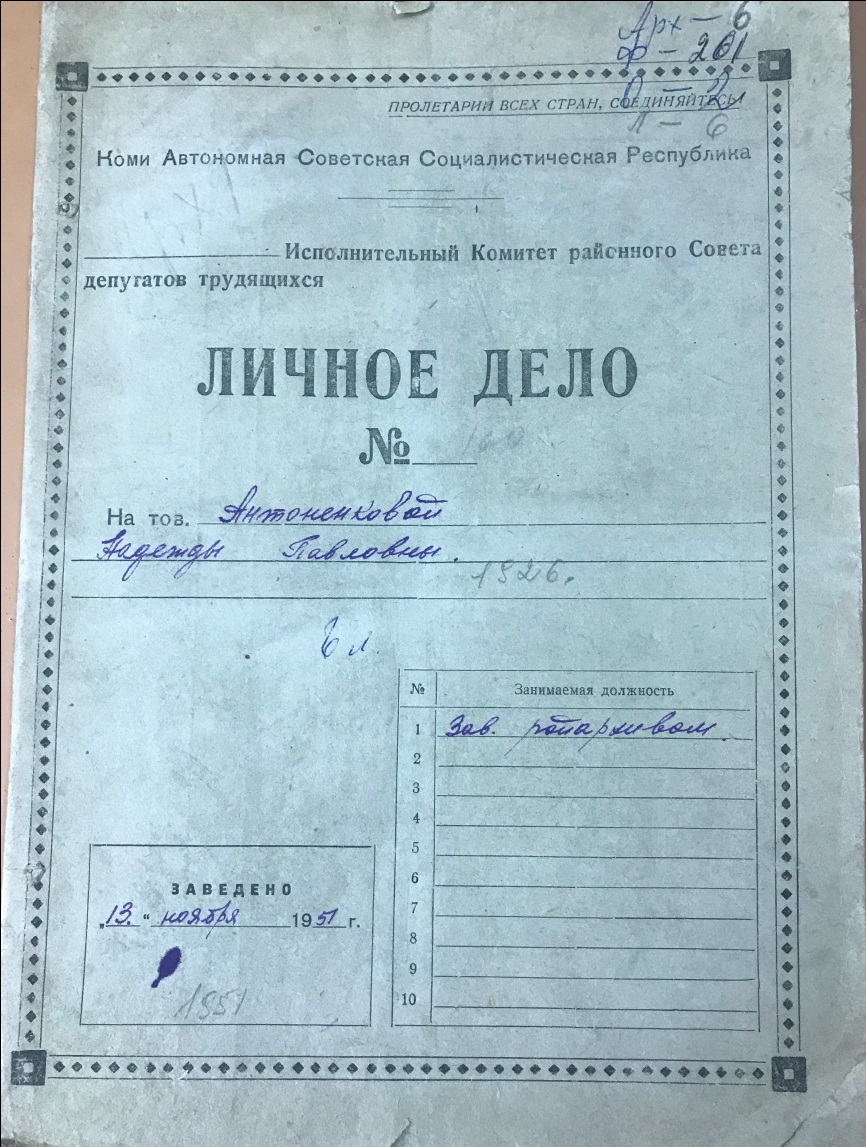 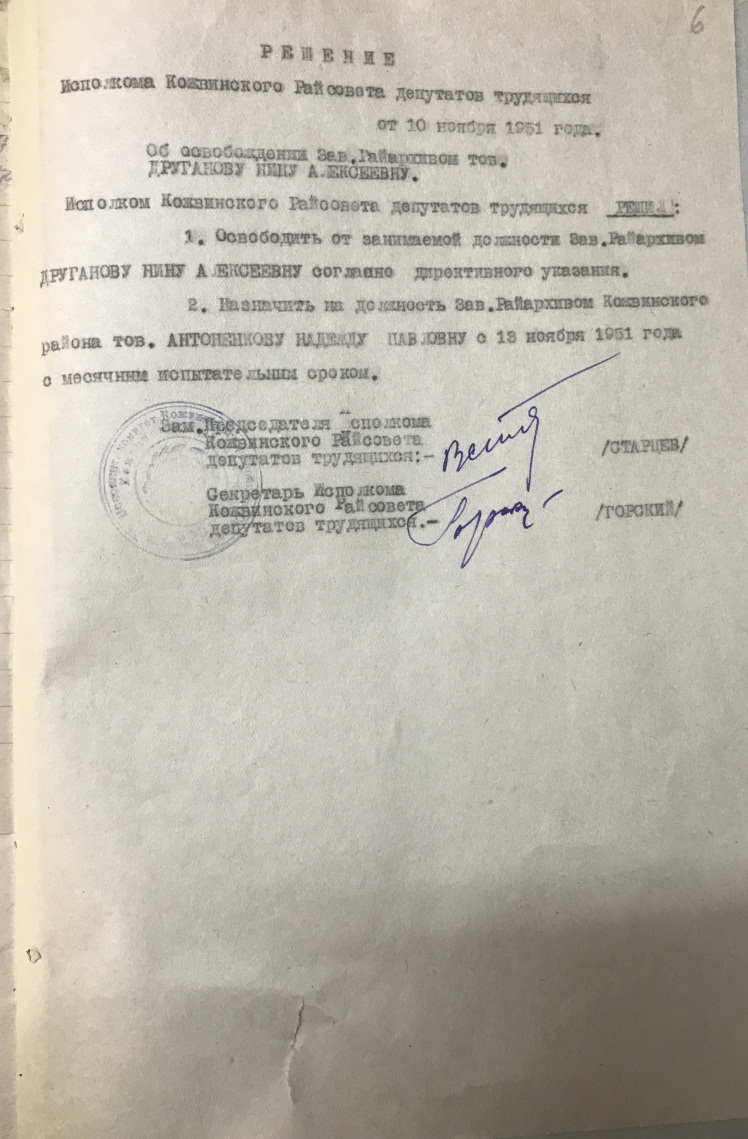 Архивный отдел администрации МР «Печора» Ф.261, Оп.2, Д. 6, Л.6.
Решением исполнительного комитета Кожвинского райсовета депутатов трудящихся от 21 июля 1952 г. освобождена от занимаемой должности зав.райархивом Антоненкова Н.П. и назначена на должность Самодурова Анна Лукична.
Личное дело Самодуровой А. Л.
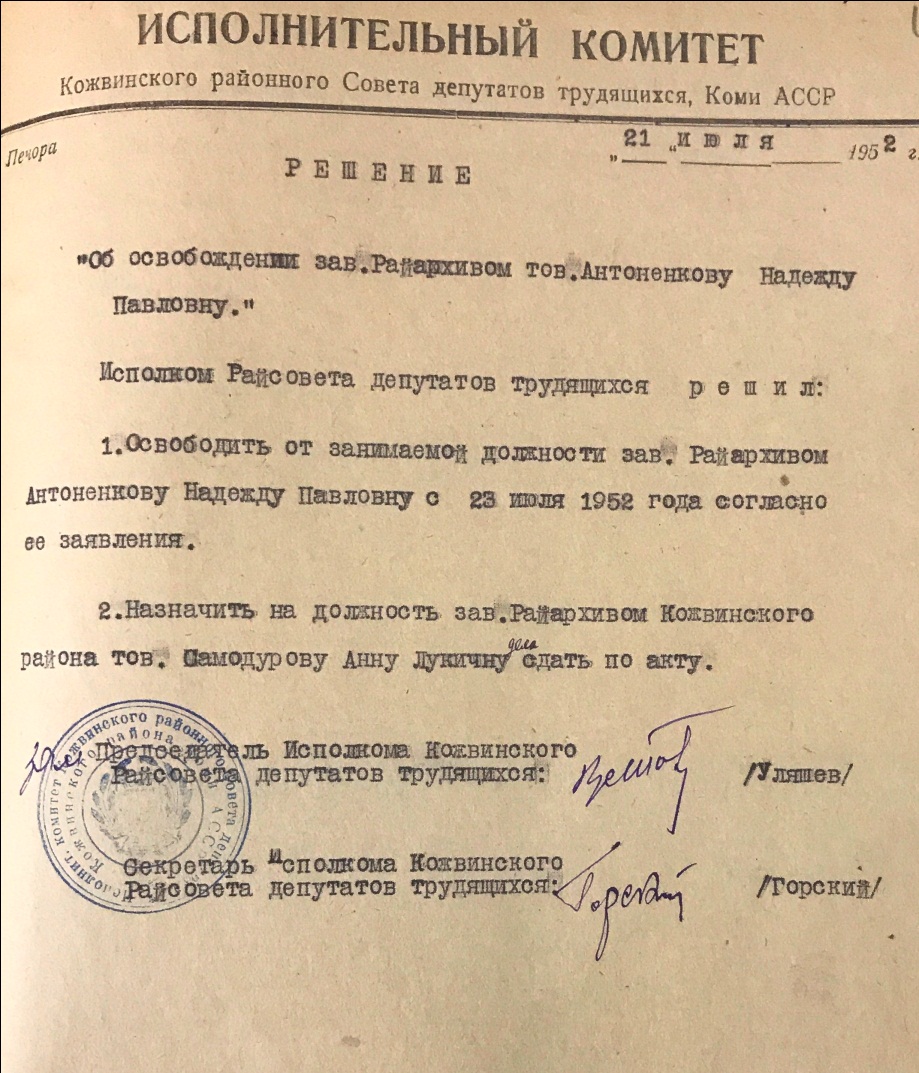 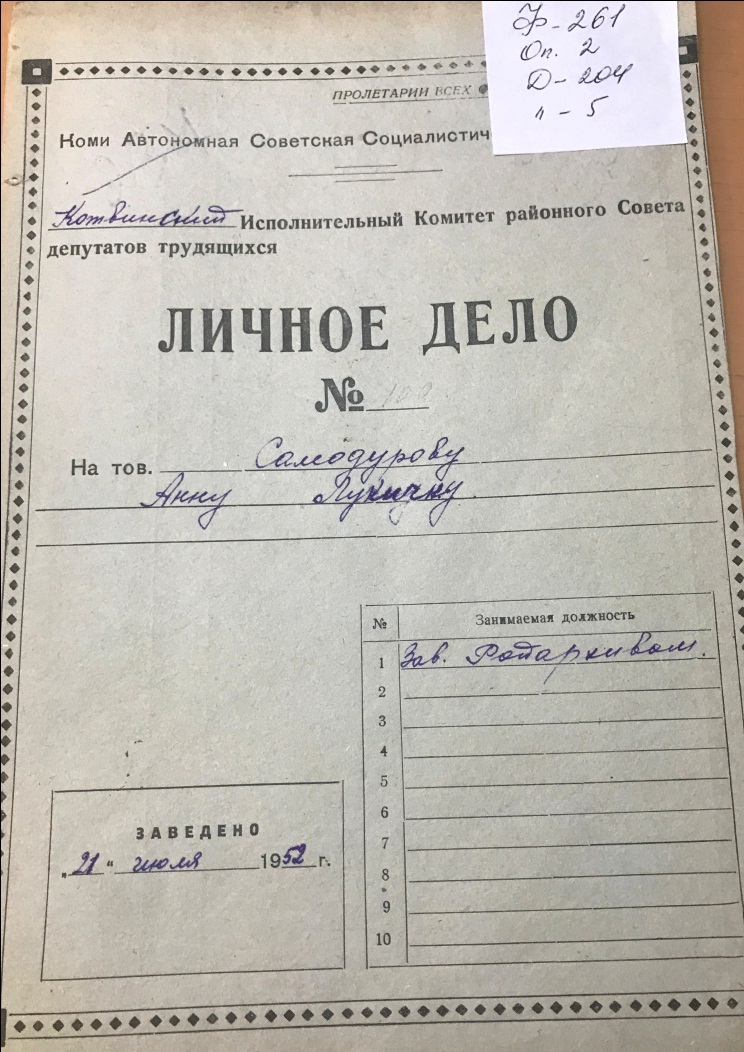 Архивный отдел администрации МР «Печора» Ф.261, Оп.2, Д. 204, Л.4
Решением исполкома Кожвинского районного Совета депутатов трудящихся от 2 октября 1953 г. снята с должности зав.Райархивом Самодурова  А.Л.
      Распоряжением исполкома Кожвинского райсовета депутатов трудящихся от 18 ноября 1953 г. назначена на должность Зав.Райархивом Кожвинского райисполкома Прилепская Ольга Федотовна.
Личное дело Прилепской О.Ф.
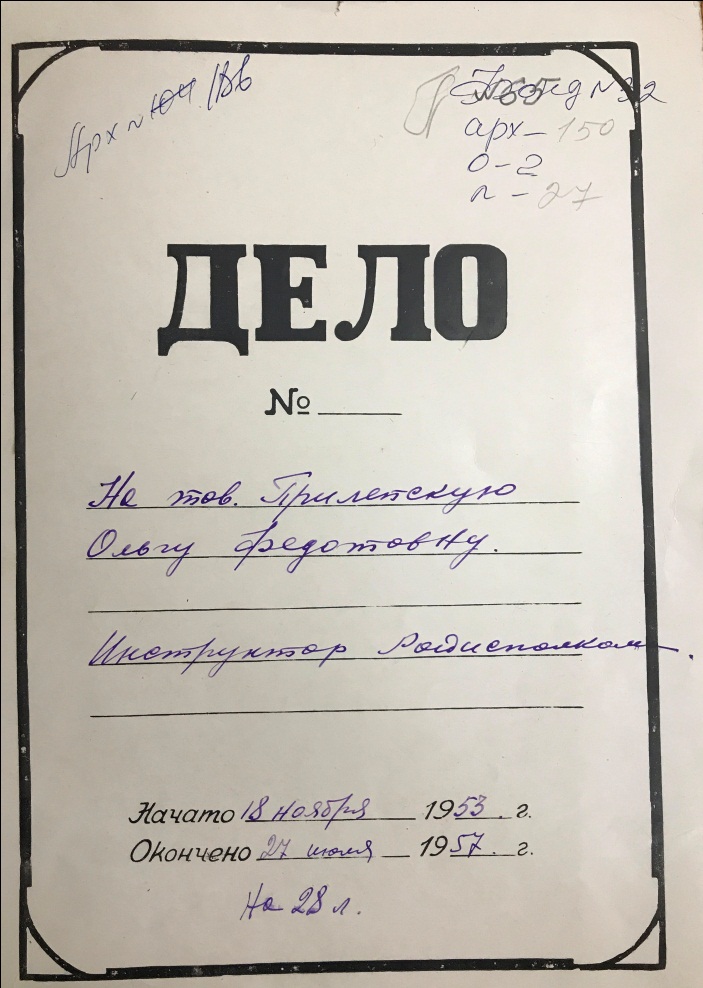 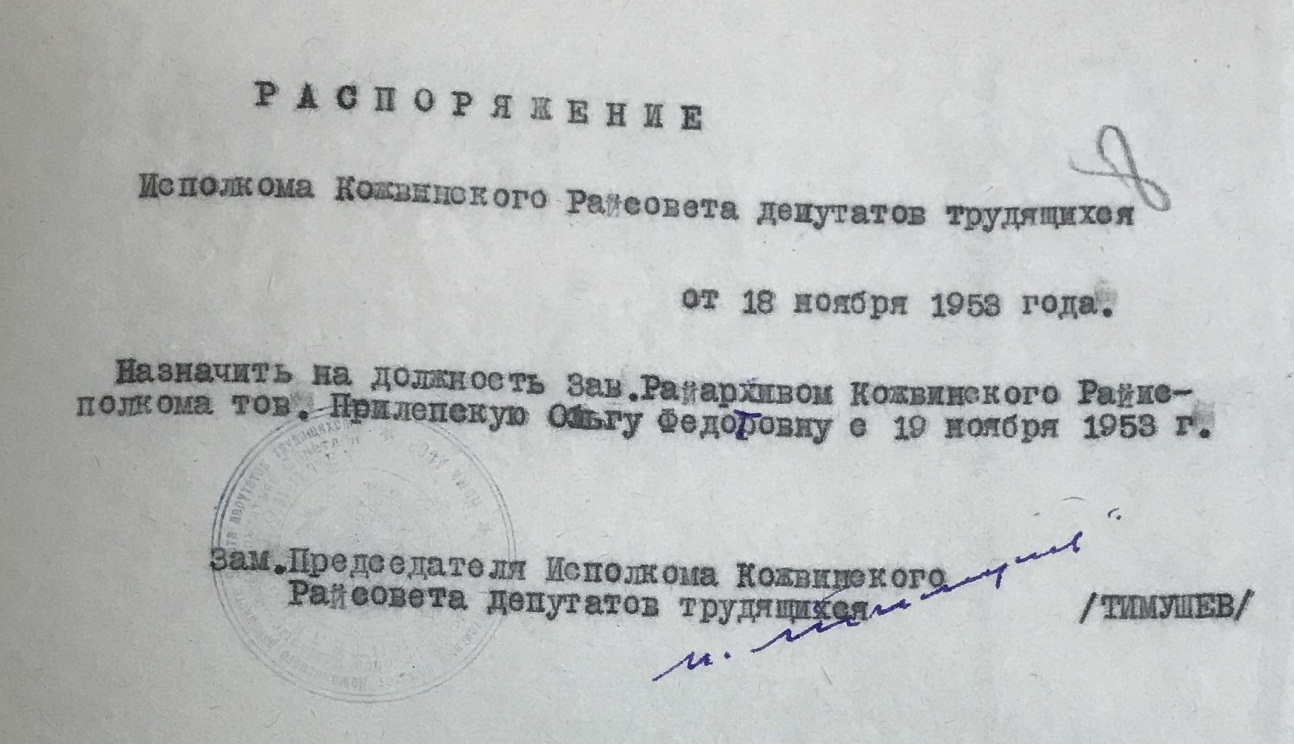 Архивный отдел администрации МР «Печора»
 Ф.32, Оп.2, Д.150, Л.8
Распоряжением исполкома Кожвинского райсовета депутатов трудящихся от 26 апреля 1954 г. № 42 на основании приказа МВД Коми АССР от 07.04. 1954 г. Прилепская О.Ф. с 26.04.1954 г. освобождена от должности зав. Райархивом.
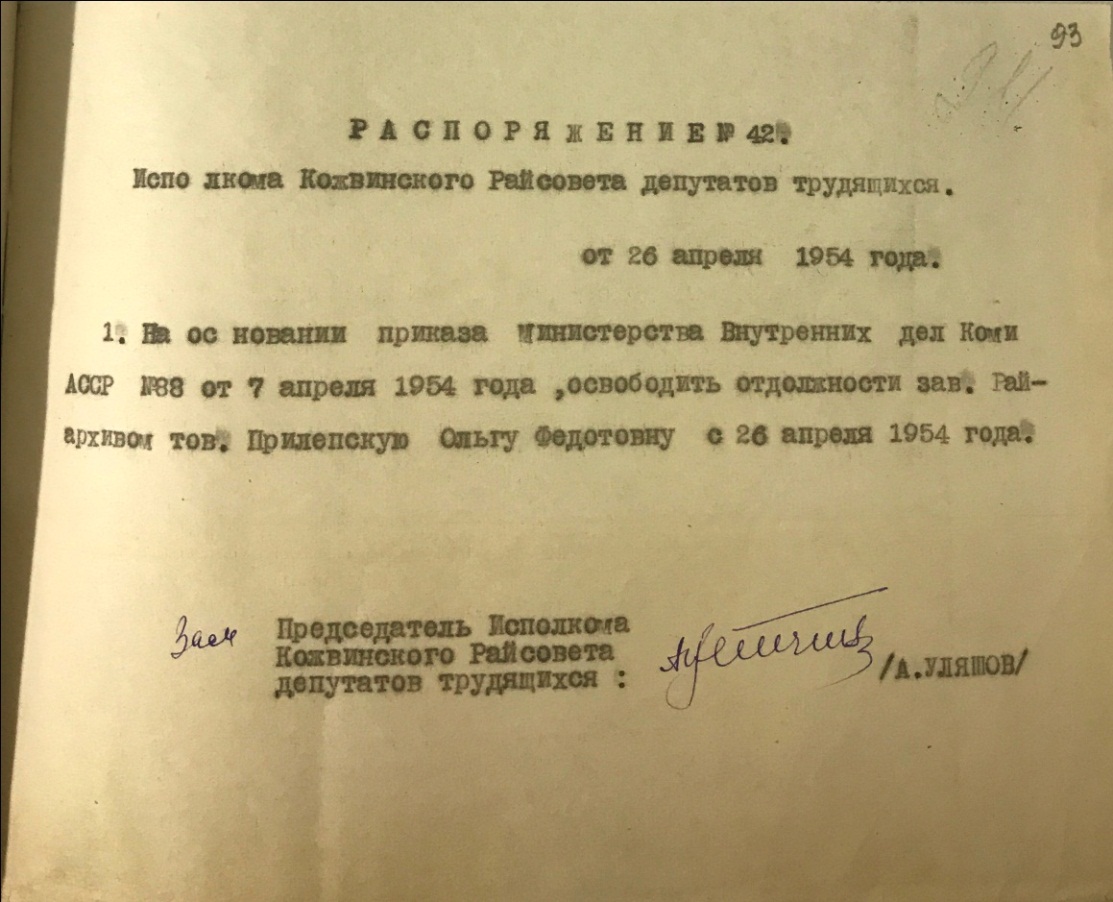 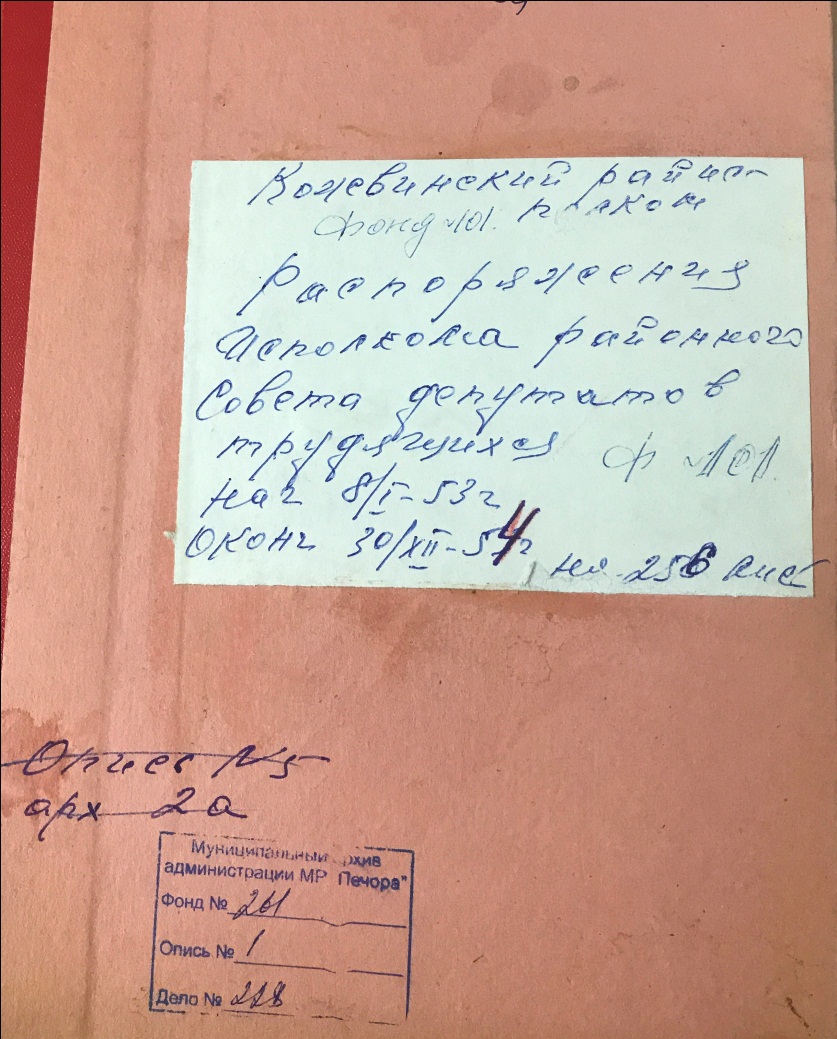 Архивный отдел администрации МР «Печора»
 Ф.261, Оп.1, Д.228, Л.93
Приказом МВД Коми АССР от 26.04.1954 г. № 88
 зав. Райархивом назначена Есева Зоя Захаровна
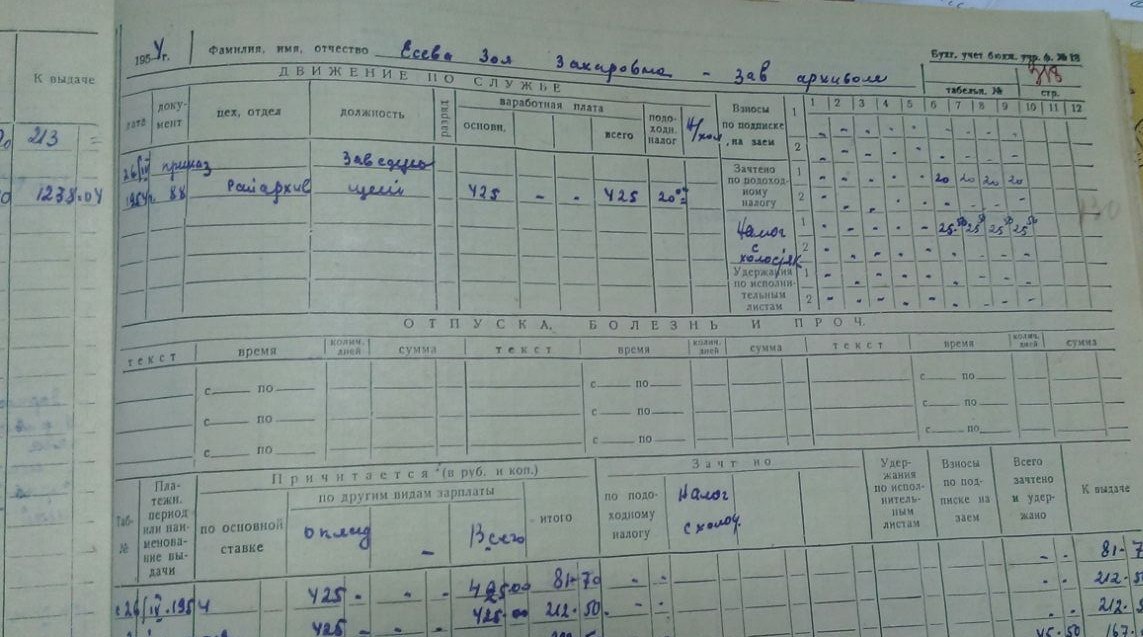 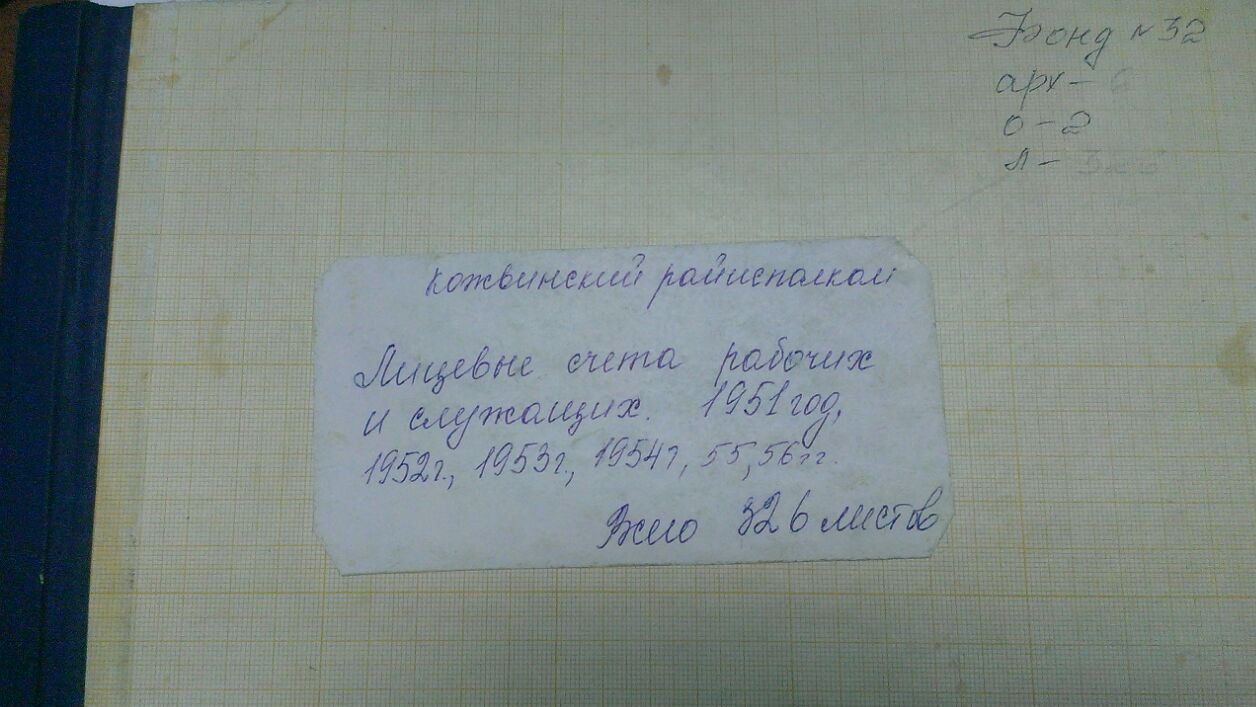 Архивный отдел администрации МР «Печора»  Ф.32, Оп.2, Д.6, Л.318
Распоряжением Кожвинского райсовета депутатов трудящихся от 24.04.1957 г. № 31-р Есева Зоя Захаровна освобождена от должности зав.райгосархивом,  Нацепинская Римма Николаевна назначена  зав. райгосархивом.
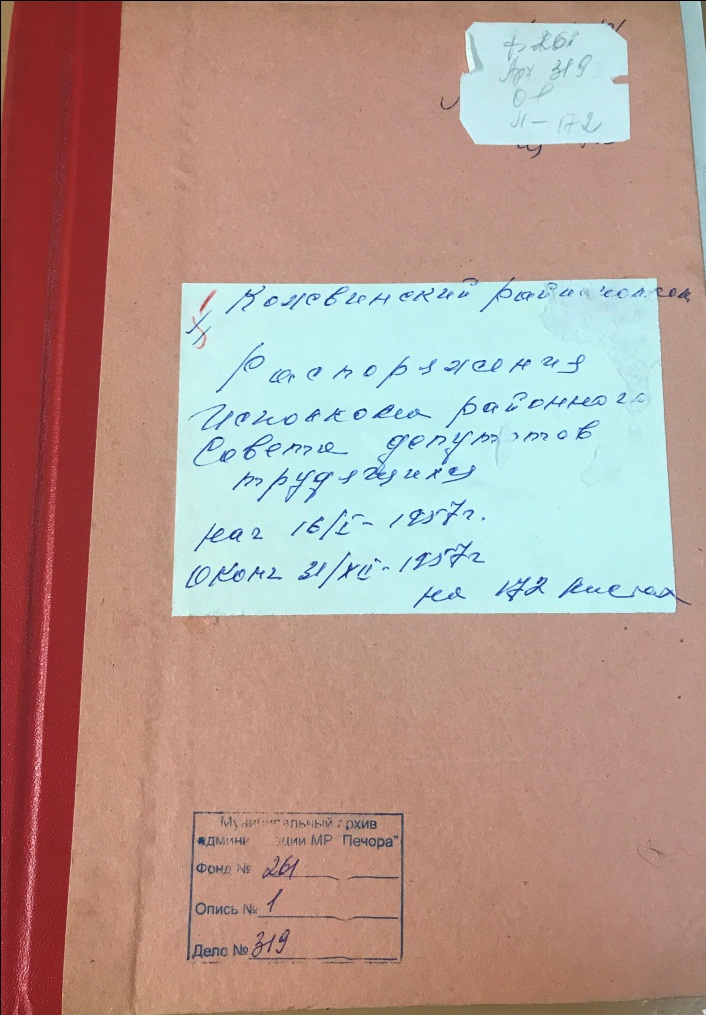 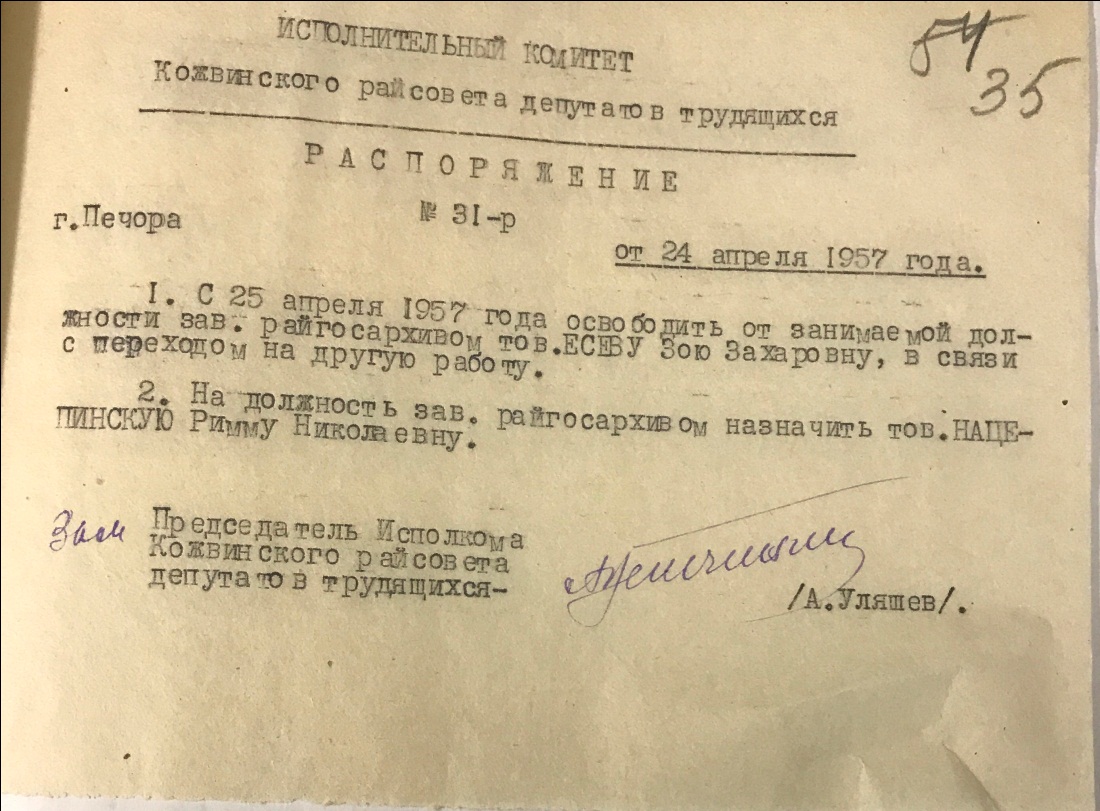 Архивный отдел администрации МР «Печора»
 Ф.261, Оп.1, Д.319, Л.35.
Личное дело Нацепинской Р.Н.
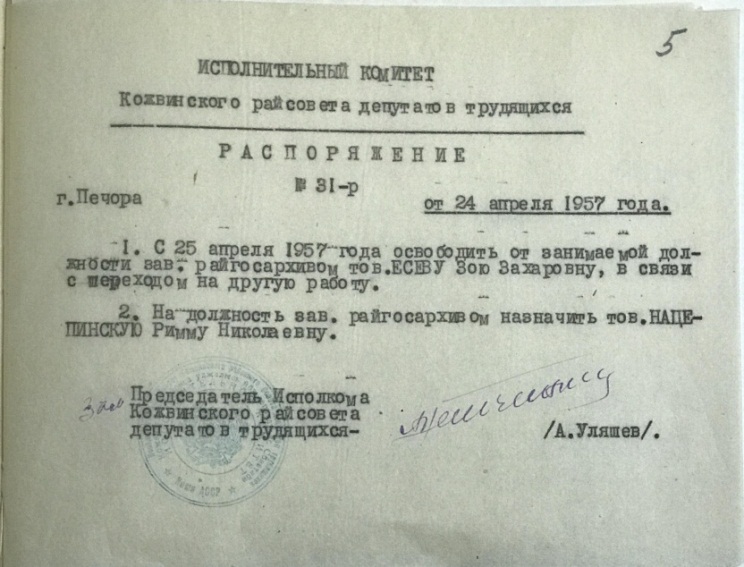 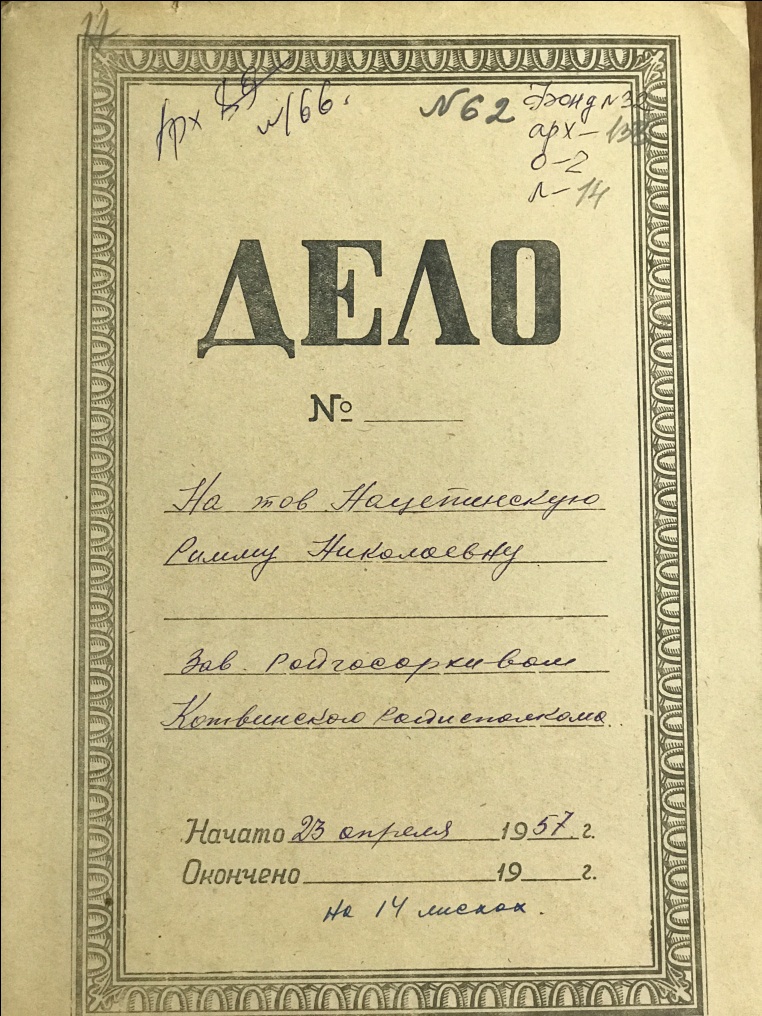 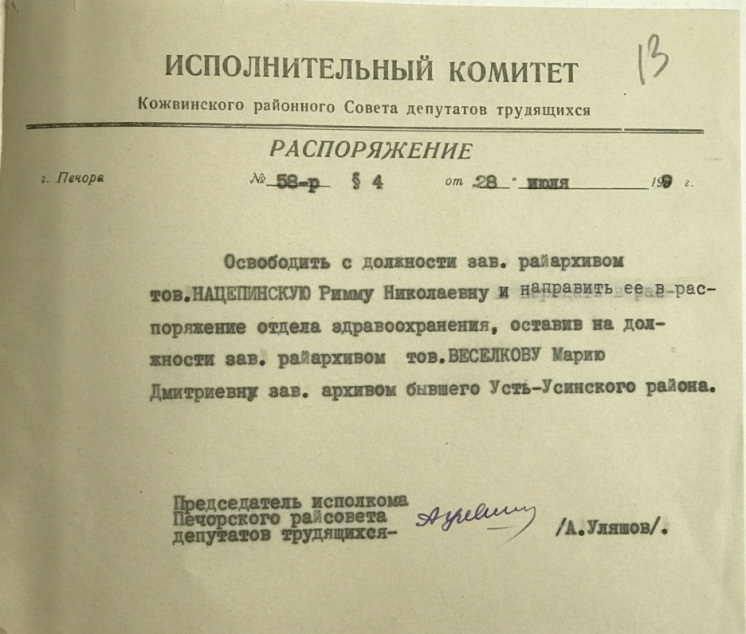 Архивный отдел администрации МР «Печора»  Ф.32, Оп.2, Д.133, Лл.5, 13.
Указом Президиума Верховного Совета РСФСР от 27.04.1959 г. Кожвинский район переименован в Печорский район и упразднен Усть-Усинский район с передачей его территории в состав Печорского района. 
         Распоряжением исполкома Печорского районного Совета депутатов трудящихся от 28.07.1959 г. № 58-р Веселкова Мария Дмитриевна, зав. архивом Усть-Усинского района, назначена переводом заведующим райархивом в г. Печоре.
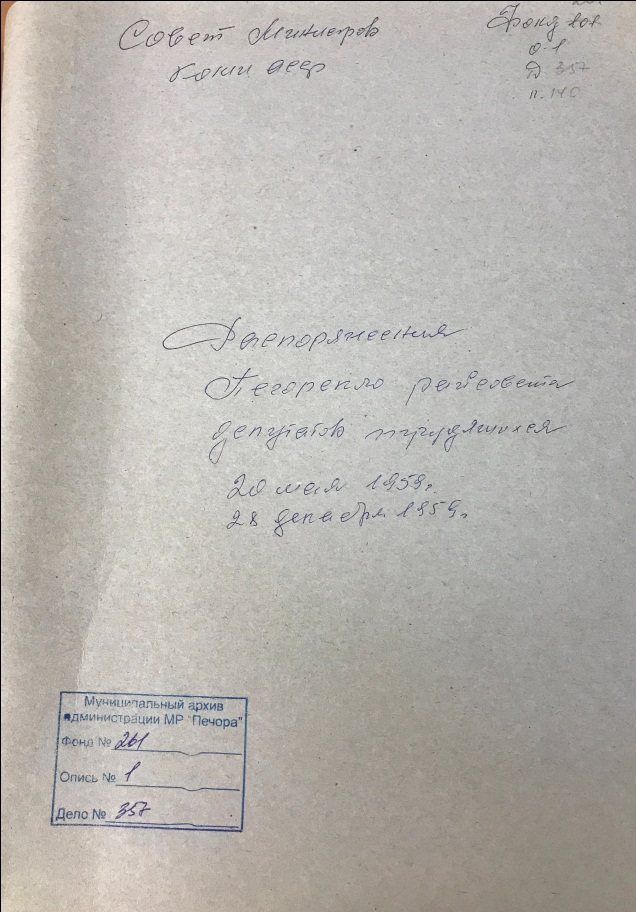 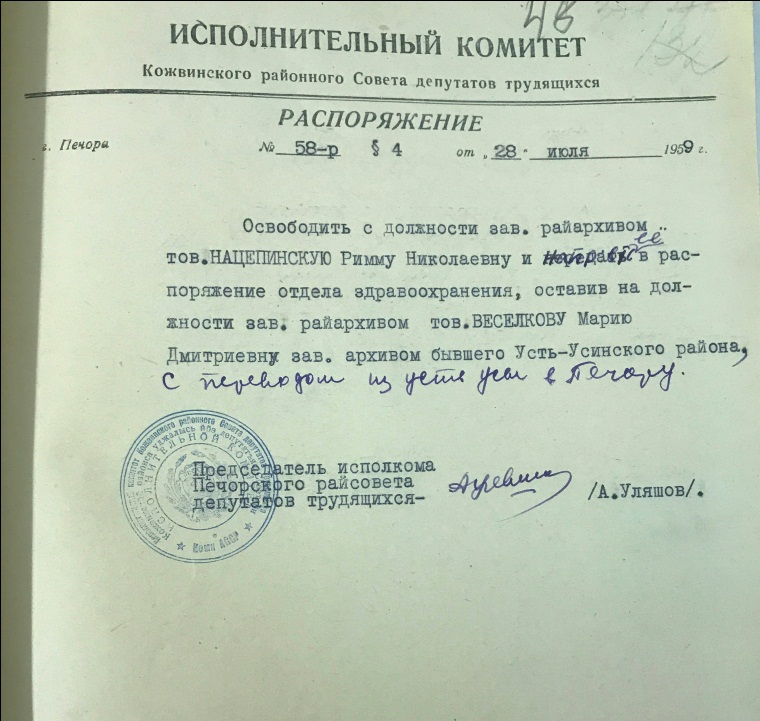 Архивный отдел администрации МР «Печора»  Ф.261, Оп.1, Д.357, Л.48.
Личное дело  Веселковой М. Д.
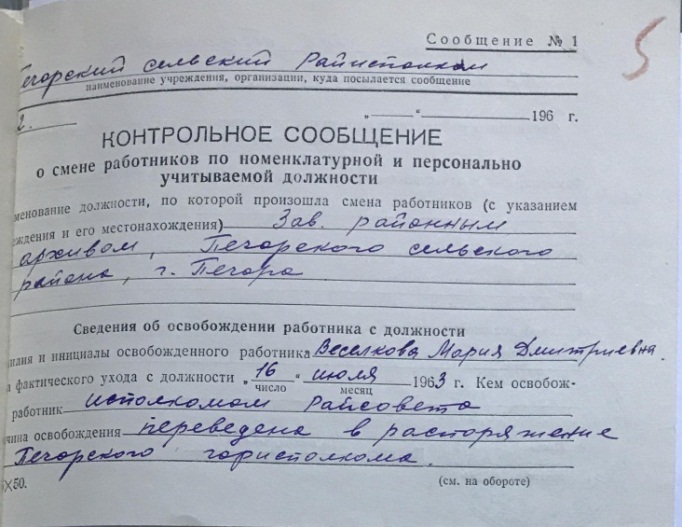 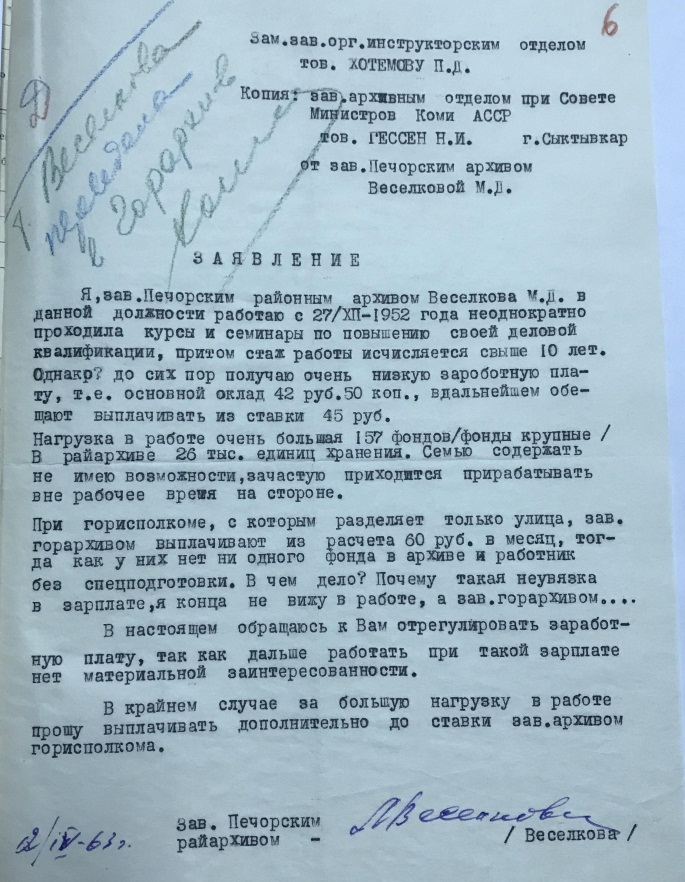 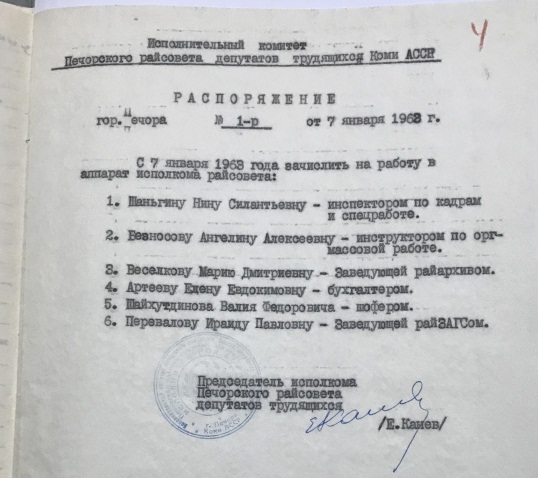 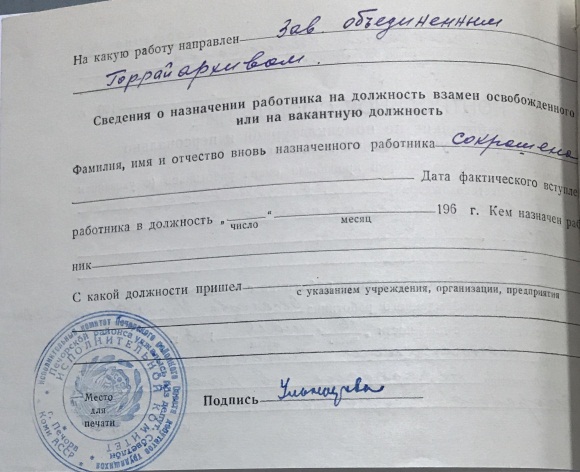 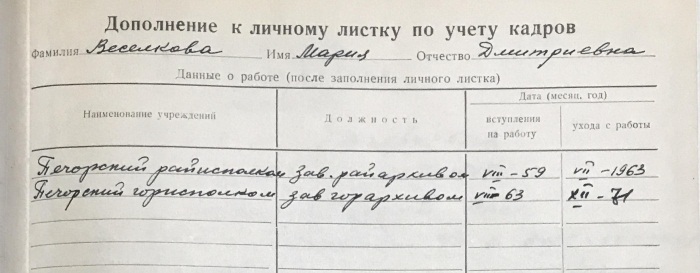 Архивный отдел администрации МР «Печора»  Ф.33, Оп.2, Д.54, Лл. 1,1а, 3-6.
Распоряжения Печорского районного Совета депутатов трудящихся
за 1962 – 1964 гг.
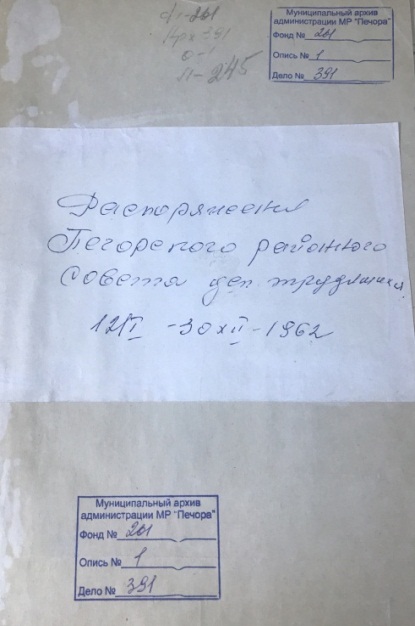 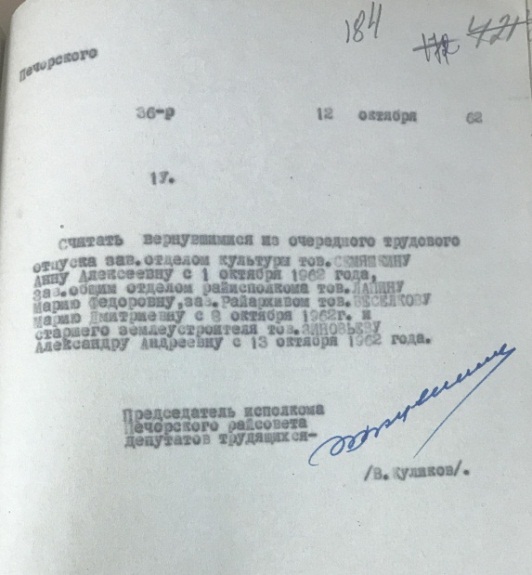 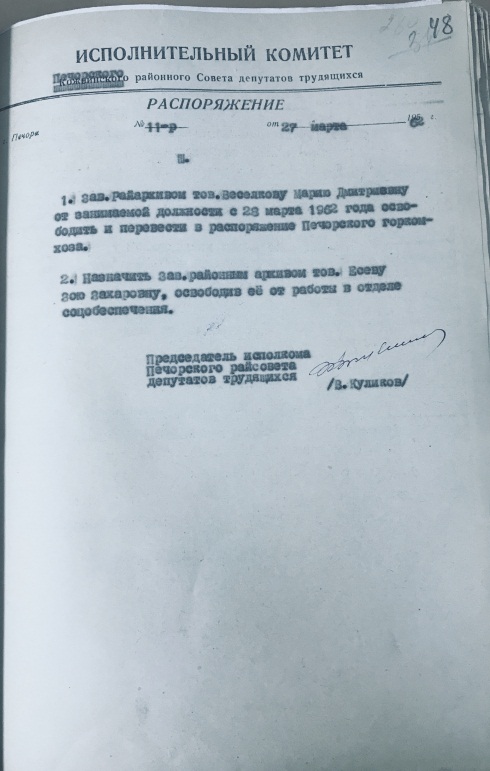 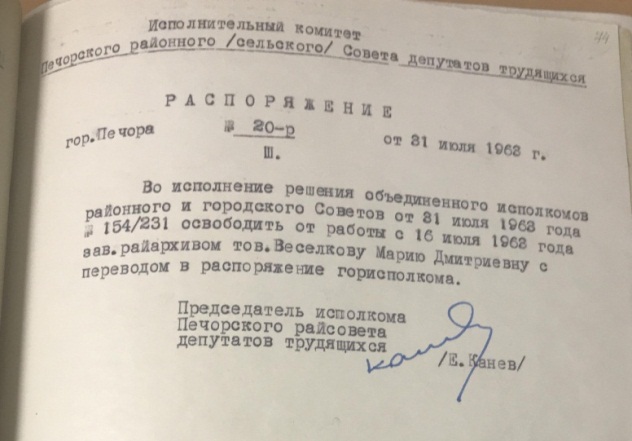 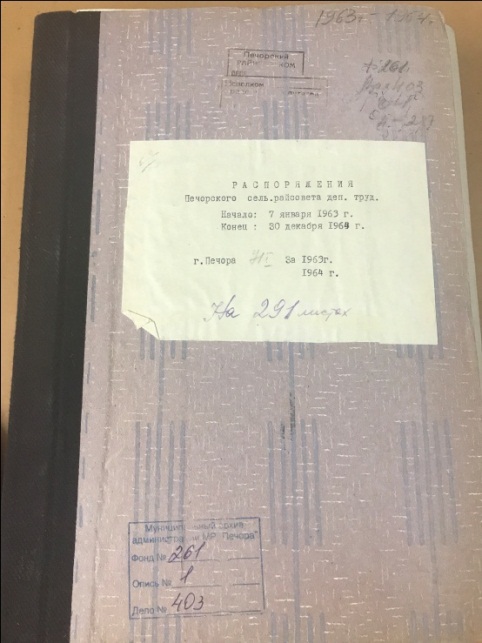 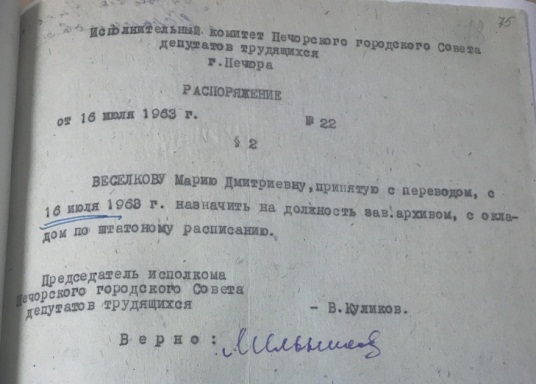 Архивный отдел администрации МР «Печора»
 Ф.33, Оп.2, Д.403, Лл.1, 74, 75.
Распоряжением исполкома Печорского горсовета депутатов трудящихся от 02.09.1971 г. № 116-р выделяют денежную сумму на покупку ценного подарка в связи с выходом на пенсию Веселковой М.Д.
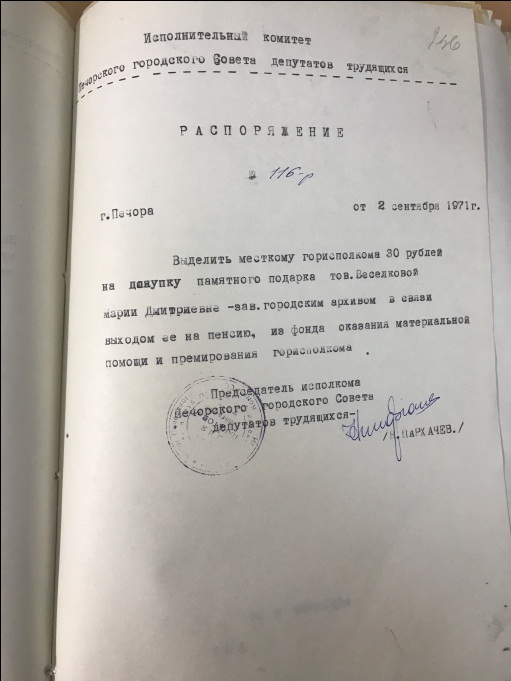 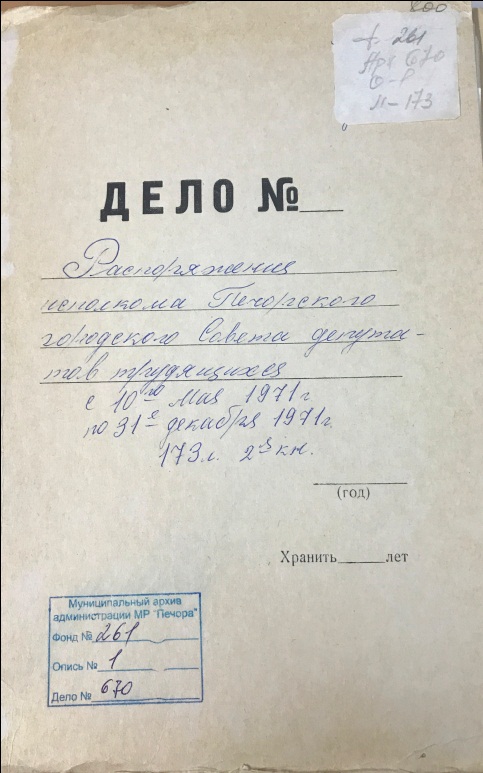 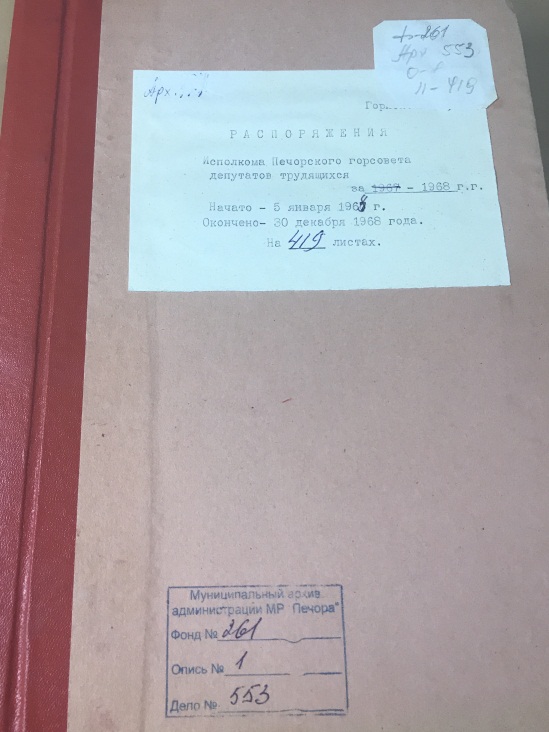 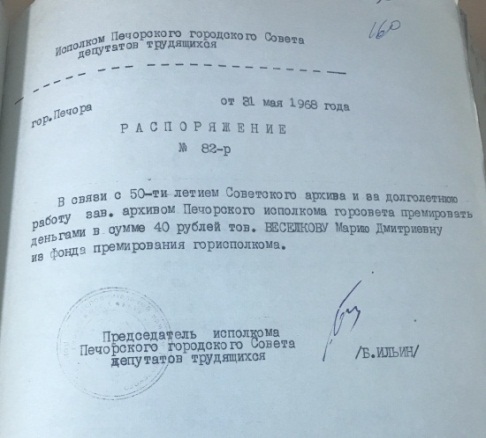 Архивный отдел администрации МР «Печора»
 Ф.261, Оп.1, Д.553, Л.160, Д.670, Л.236.
Заведующий  Печорским городским государственным архивом, директор Печорского государственного архива,заведующий Печорским архивохранилищем № 3 ГУ РК «Национальный архив Республики Коми»
Решением Печорского городского Совета депутатов трудящихся от 09.12.1971 г. № 603 «Об утверждении работников, входящих в номенклатуру должностей исполкома Печорского городского Совета депутатов трудящихся» утверждена в должности заведующей городским архивом Макеева Раиса Алексеевна.
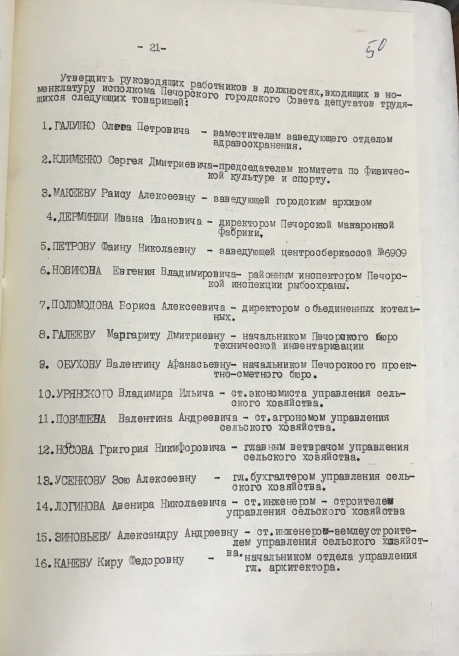 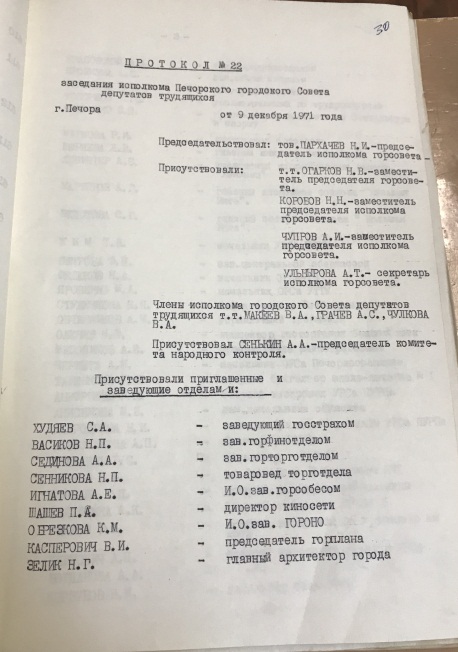 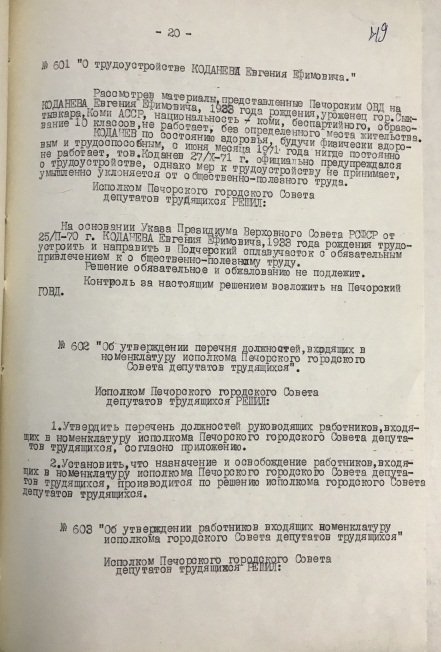 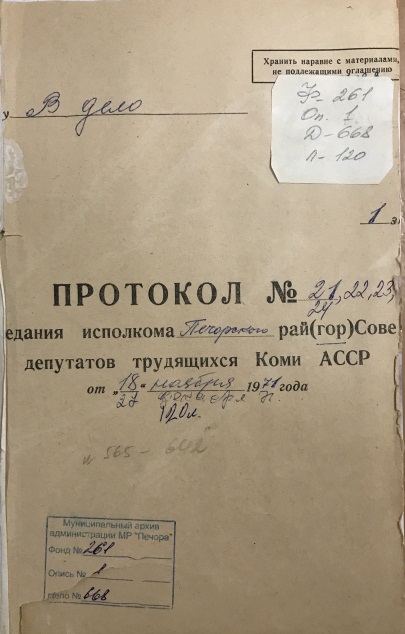 Архивный отдел администрации МР «Печора»  Ф.261, Оп.1, Д.668, Лл.30, 49, 50.
Постановлением Совета Министров Коми АССР от 31.08.1973 г. Печорский городской архив преобразовали в Печорский государственный архив.
       С 1 января 1974 г. по февраль 2004 г. Макеева Р.А. - директор Печорского государственного архива.
       В 2004 г. Печорский государственный архив реорганизован в Архивохранилище № 3 ГУ РК «Национальный архив Республики Коми».    
    С февраля 2004 г. – 23.05.2008 г. -  Макеева Р.А. заведующая архивохранилищем № 3 ГУ РК «Национальный архив Республики Коми».
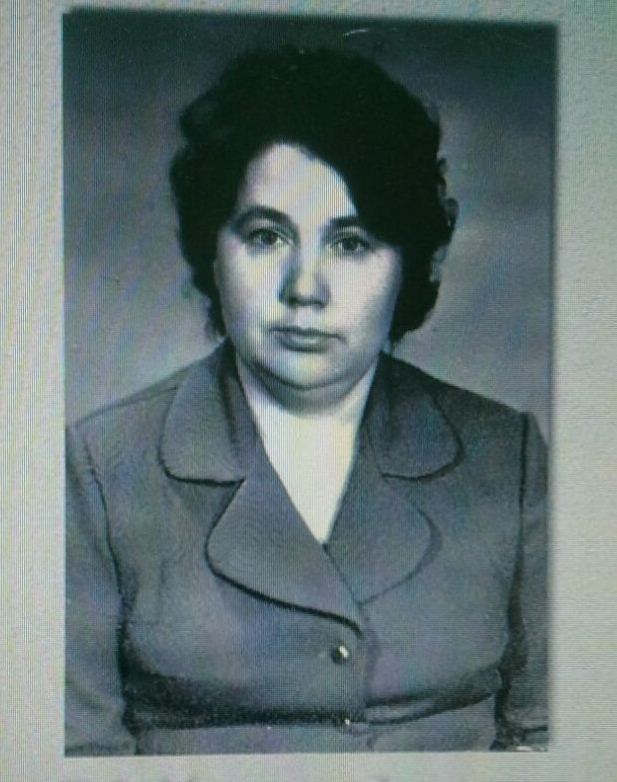 В связи с сокращением штатов 23.05.2008 г. заведующая архивохрани-лищем  № 3 Макеева Р.А. освобождена от должности.
    Макеева Раиса Алексеевна – заслуженный работник Республики Коми, проработала в архиве 37 лет, больше всех руководителей архивной службы и внесла огромный вклад в развитие архивного дела на территории МР «Печора» .
     Истомина Татьяна Михайловна с мая 2008 г. по сентябрь 2009 г. исполняла обязанности заведующего архивохранилища № 3 ГУ РК «Национальный архив Республики Коми».
Руководители районного архива исполнительного комитета Печорского районного Совета народных депутатов
Распоряжением исполкома Печорского районного Совета народных депутатов от 17 октября 1983 г. № 36-р на должность заведующей районным архивом принята Гайворонская Валентина Федоровна с 19.10.1983 г.
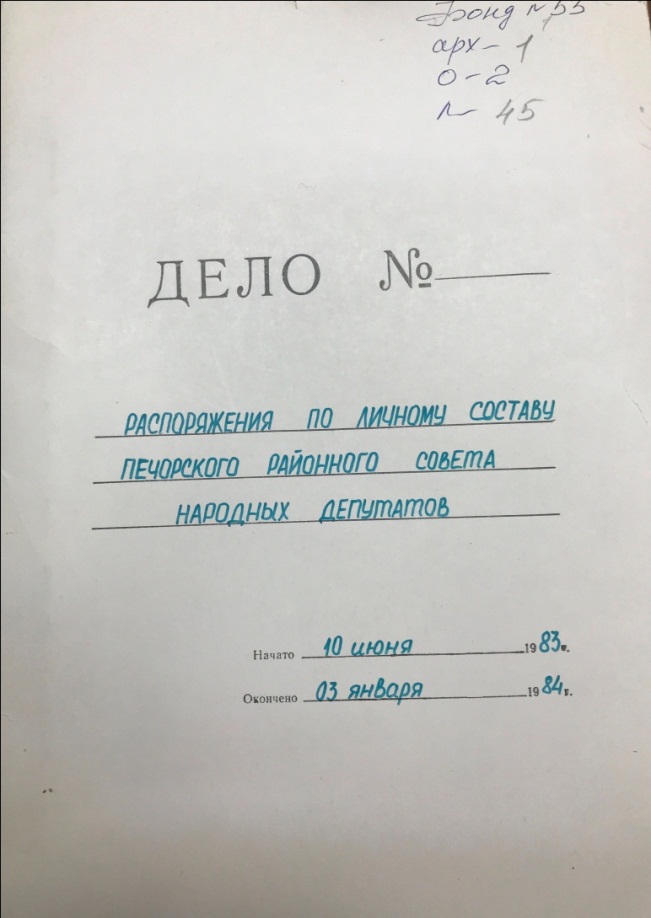 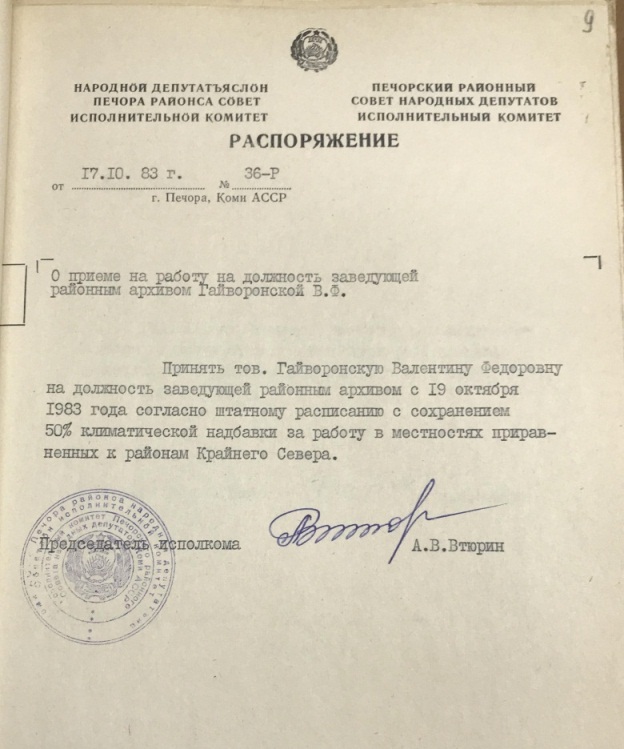 Архивный отдел администрации МР «Печора»  Ф.33, Оп.2, Д.1, Л.9.
Распоряжением исполкома Печорского районного Совета народных депутатов от 14 января 1986 г. № 6  Гайворонская В.Ф. с 14.01.1986 г. уволена в связи с выходом на пенсию.
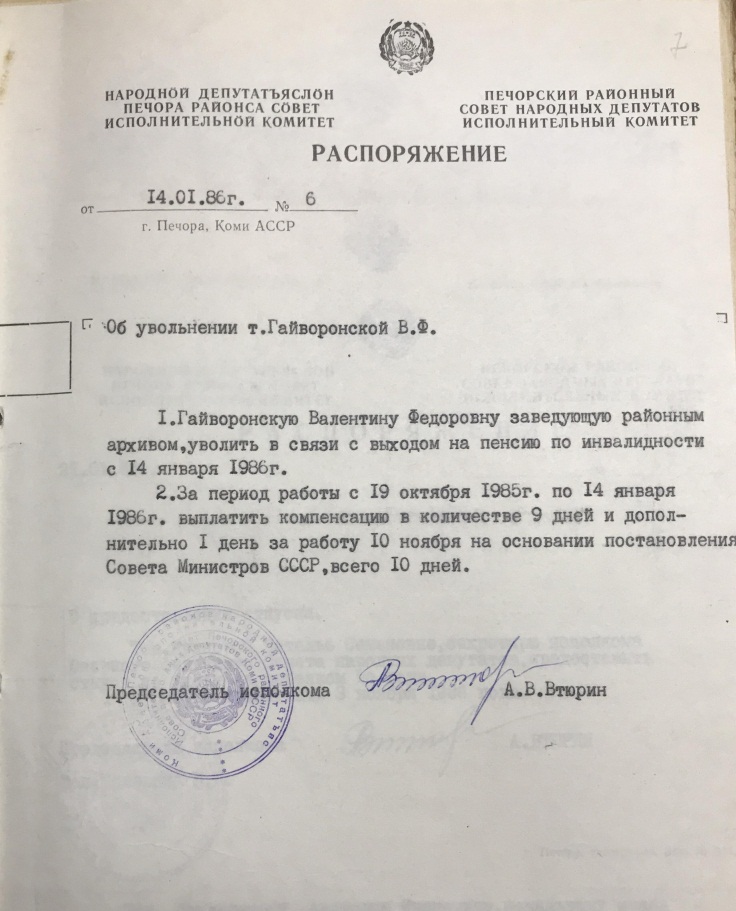 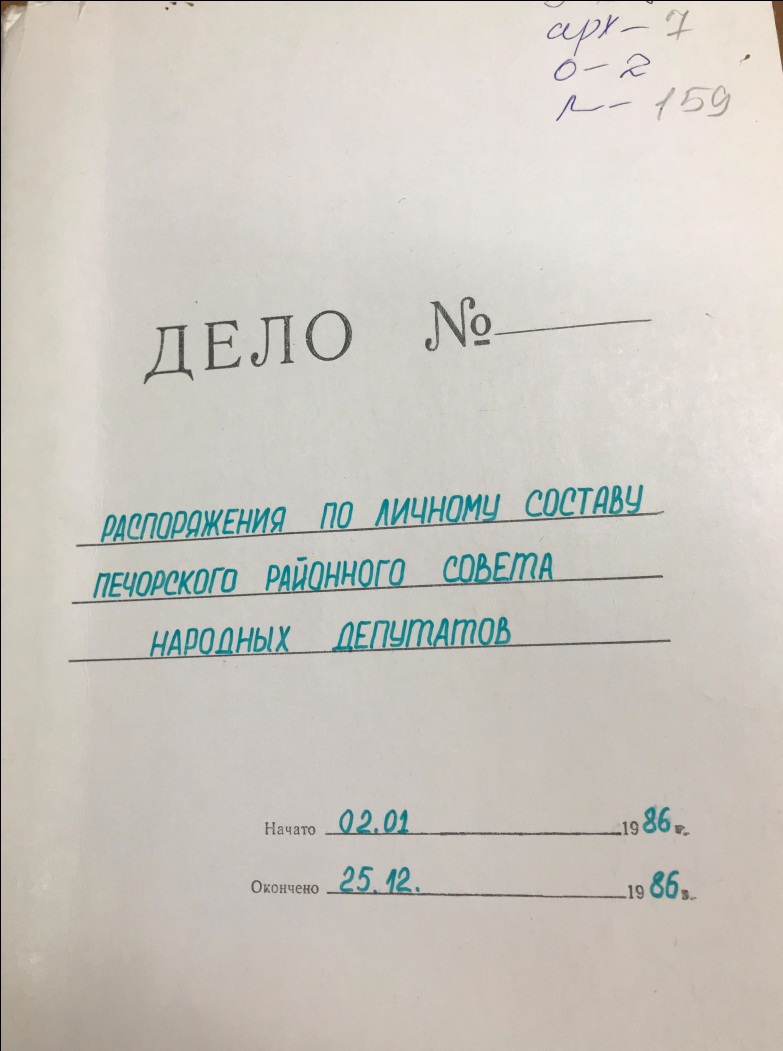 Архивный отдел администрации МР «Печора»  Ф.33, Оп.2, Д.7, Л.7.
Распоряжением исполкома Печорского районного Совета народных депутатов от 04 марта 1986 г. № 24 заведующей районным архивом с 04.03.1986 г. принята Шаталова Любовь Оттовна
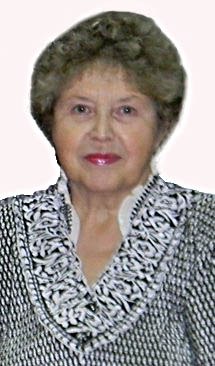 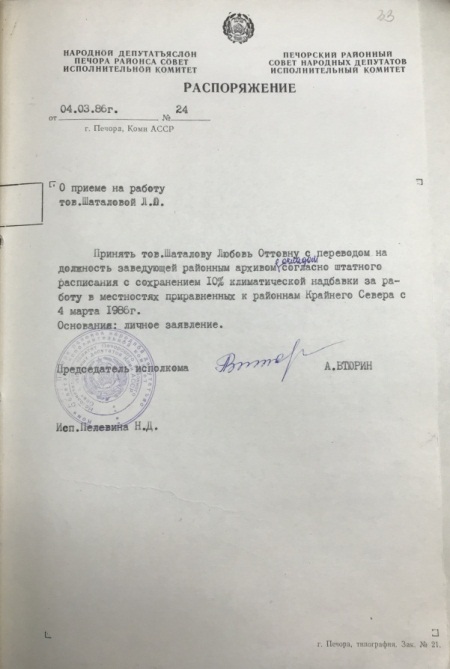 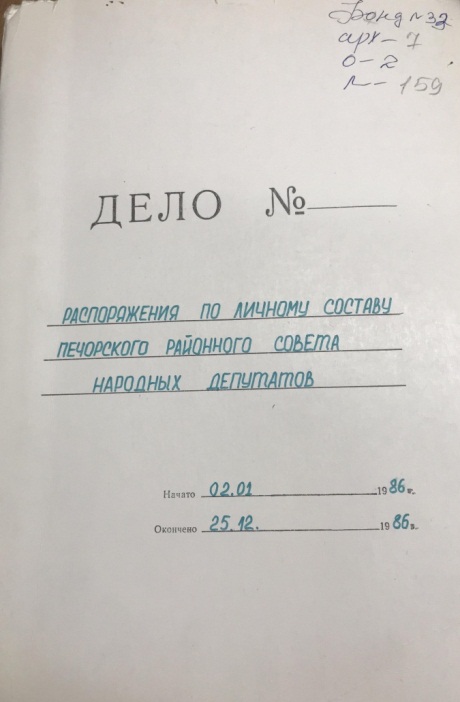 Архивный отдел администрации МР «Печора»  Ф.33, Оп.2, Д.7, Л.33.
Распоряжением исполкома Печорского районного Совета народных депутатов от 19 октября 1989 г. № 140  Шаталова Л.О. уволена  переводом в Печорский государственный архив
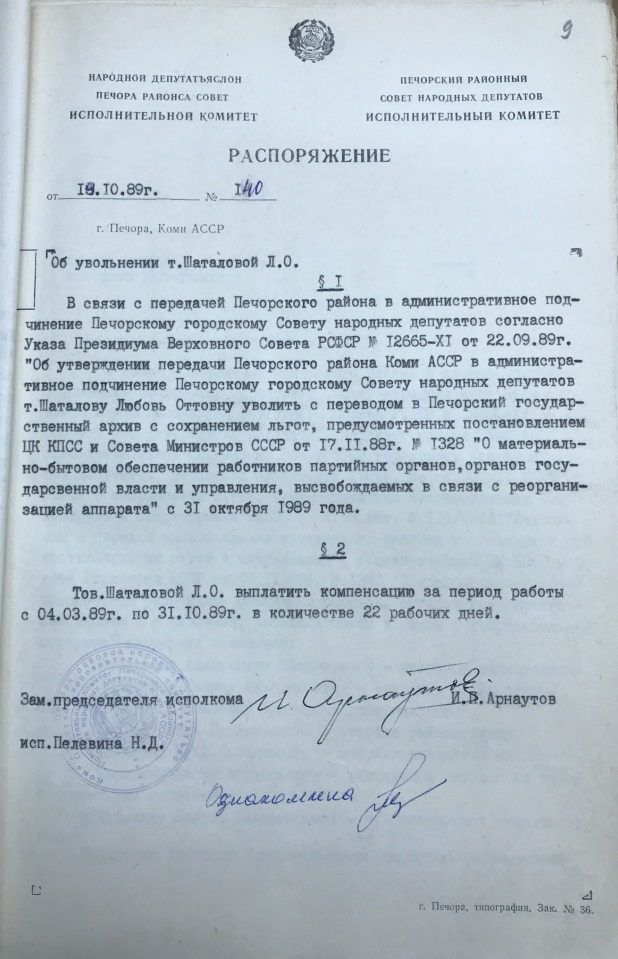 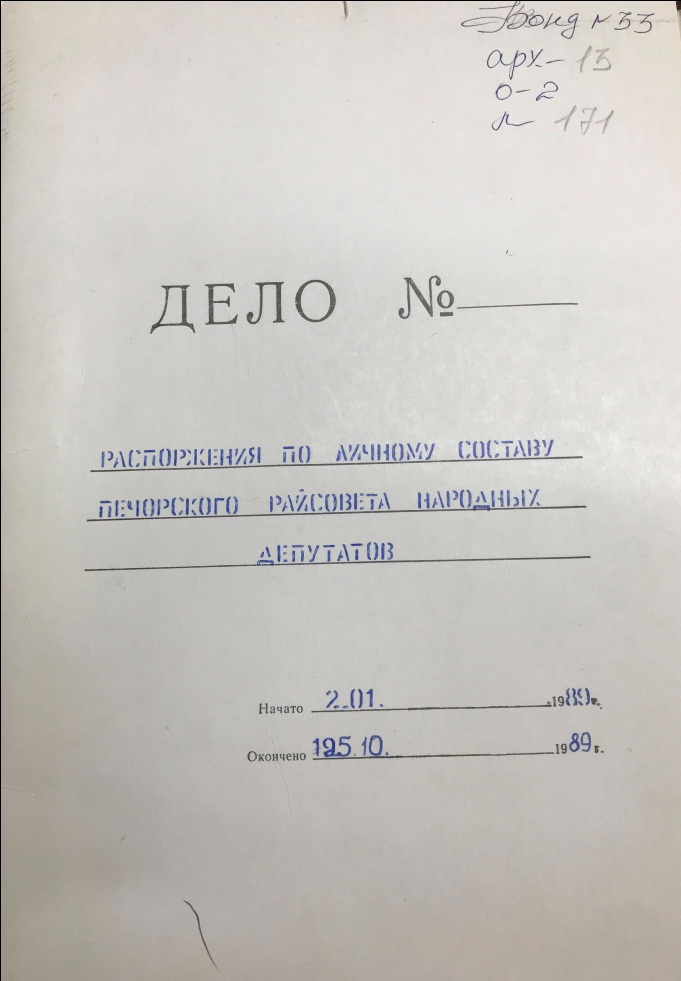 Архивный отдел администрации МР «Печора»  Ф.33, Оп.2, Д.13, Л.9.
Заведующие муниципальным (межведомственным) архивом администрации муниципального района «Печора»
С 01.04.1995 г. в штатное расписание администрации г. Печора введена должность специалиста 2  категории межведомственного архива и принята на данную должность Редина Таисия Ивановна.
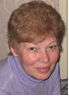 С 29.12.2001 г. по 13.04.2003 г. Редина Т.И. -  заведующая муниципальным архивом при администрации     муниципального    образования 
«Г. Печора и подчиненная ему территория».
с 11.02.2003 г. по 19.10.2005 г. -  Мезенцева Любовь Владимировна,
с 16.11.2005 г. по 27.12.2006 г.  -  Хабирова Мария Фанильевна,
с 11.12.2006 г. по 18.01.2007 г.  - Баринова Вера Владимировна,
с 18.02.2008 г. по 26.03.2013 г.–  Тренинская Светлана Анатольевна
Начальник архивного отдела администрации муниципального района «Печора»
с 26.03.2013 г. по настоящее время -  Тренинская Светлана Анатольевна
Для  презентации использованы документы архивных фондов
архивного отдела администрации МР «Печора»:

Ф.32, оп.2 – Кожвинский райисполком 1943 – 1961 гг.
Ф.33, оп.2 - Печорский райисполком за 1983 – 1989 гг.
Ф.261, оп.1, оп.2  - Совет и администрация МР «Печора» за 1947 – 2013 гг.
Ф.263 , оп.3 – Канинский поселковый Совет депутатов трудящихся за 1944 г.